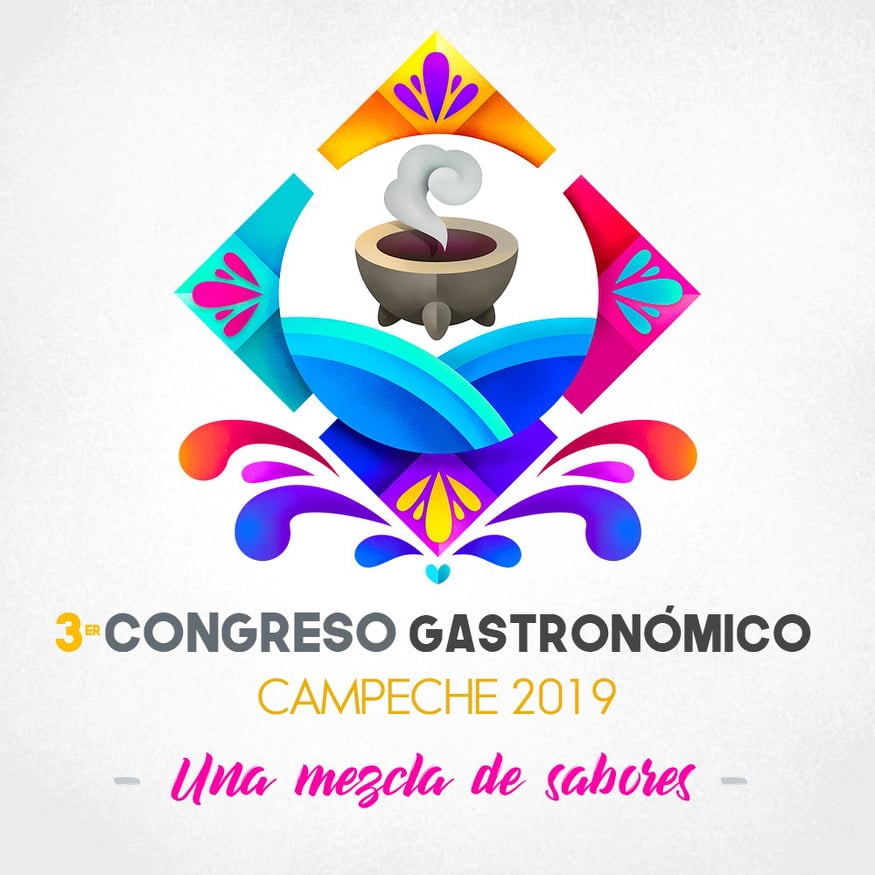 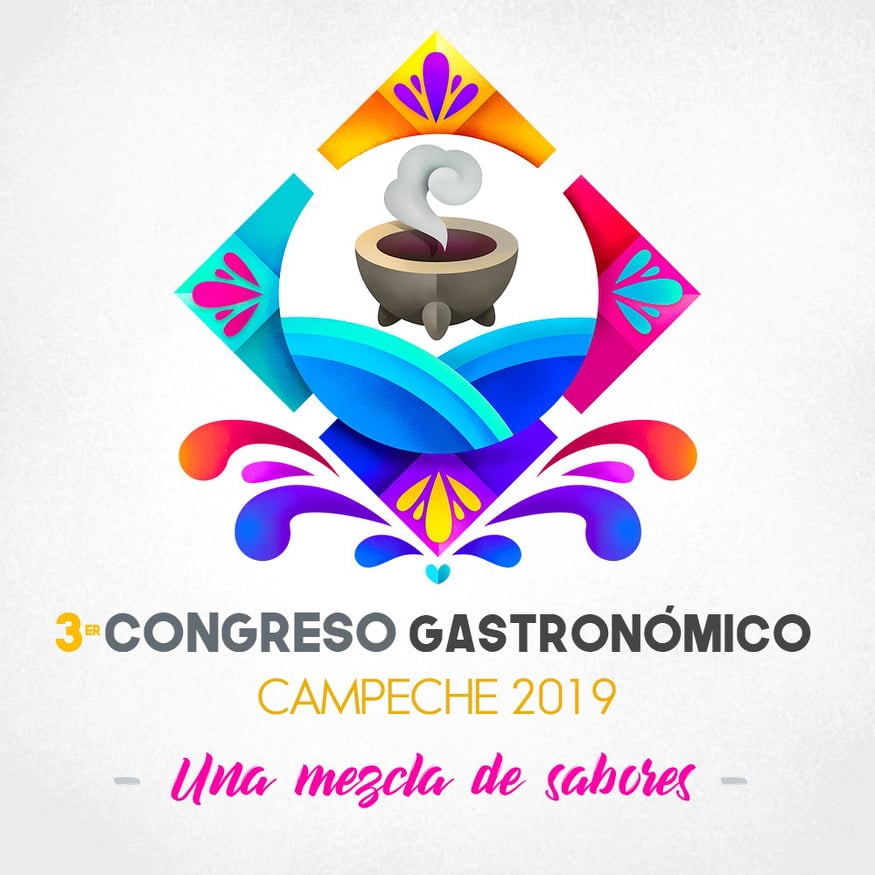 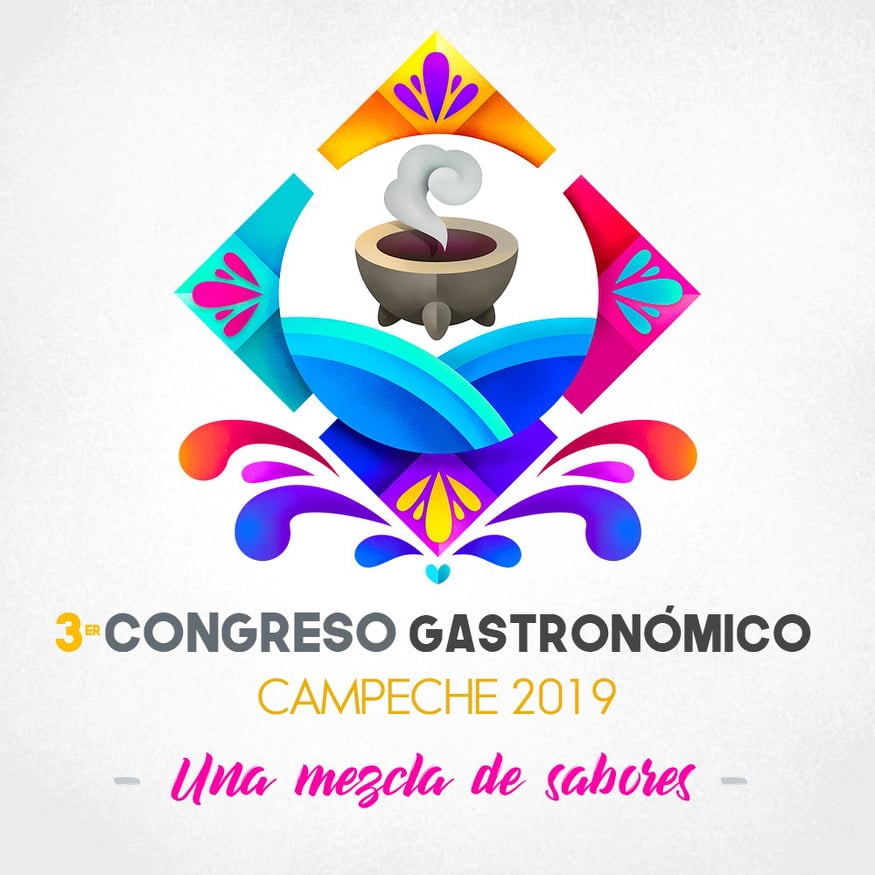 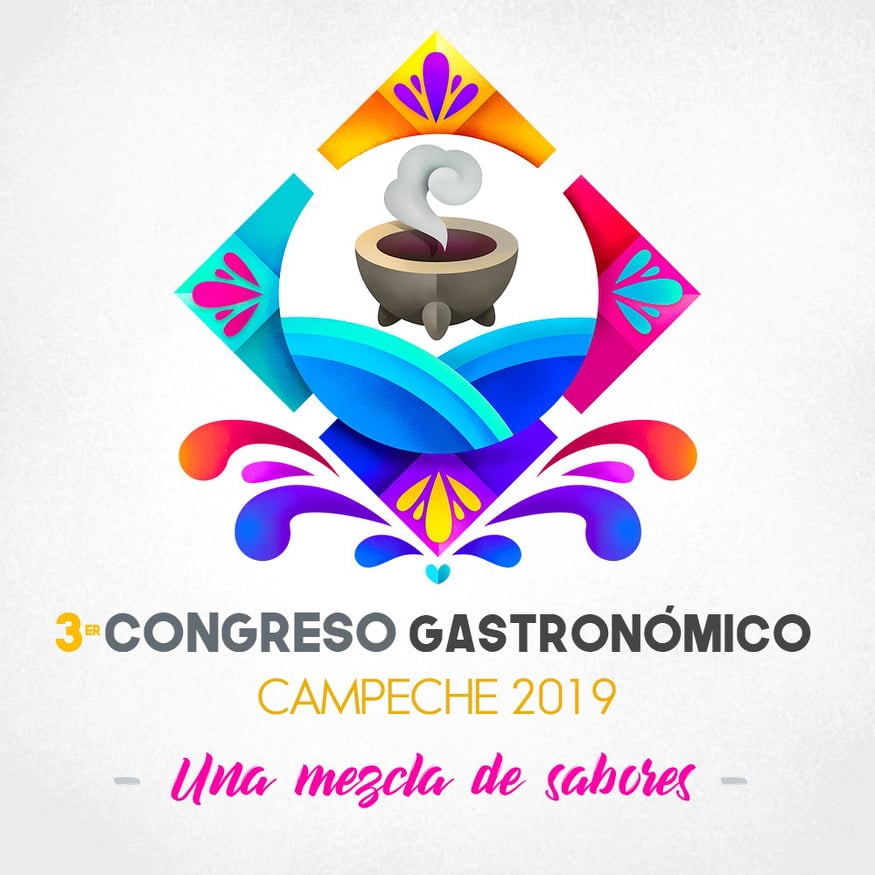 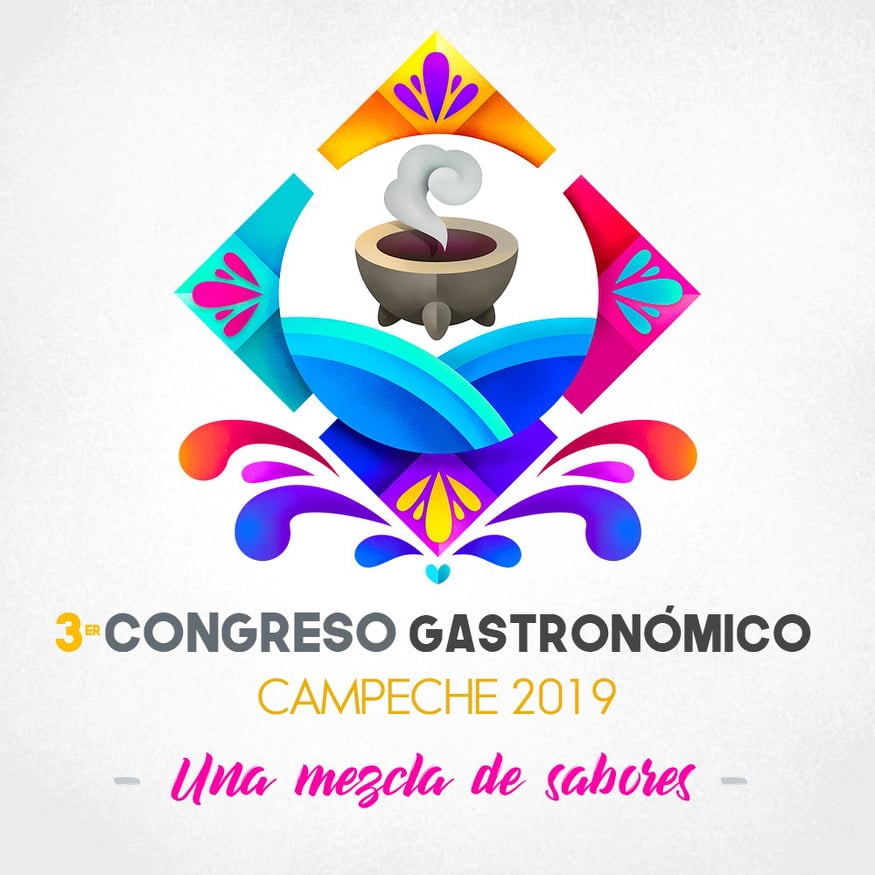 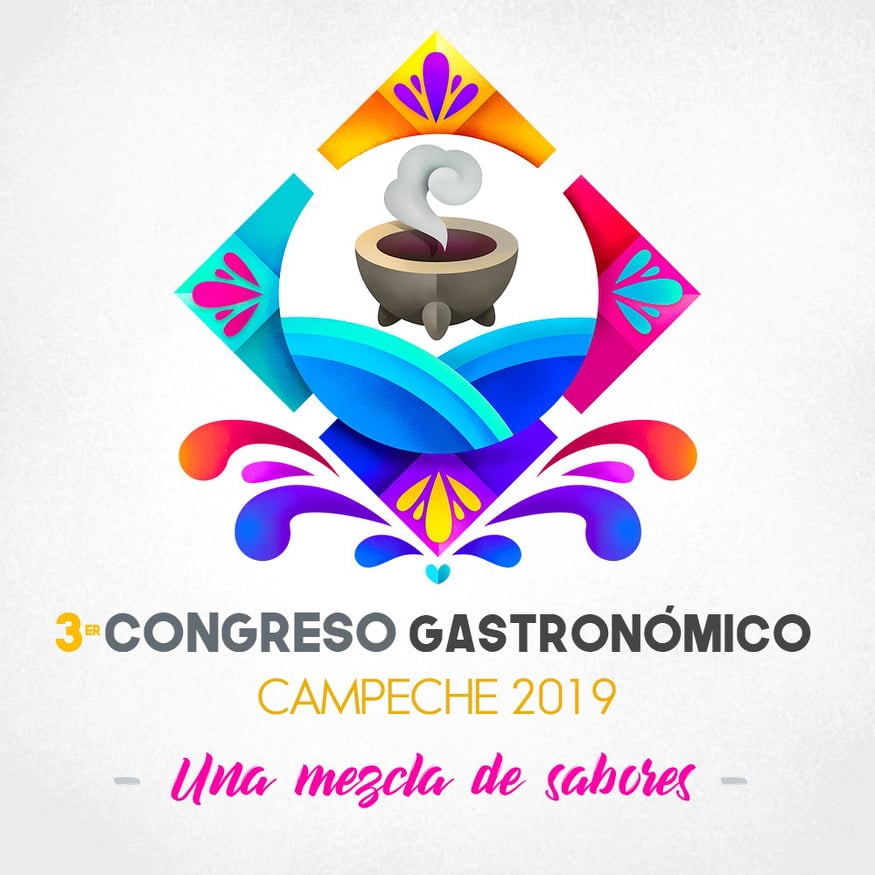 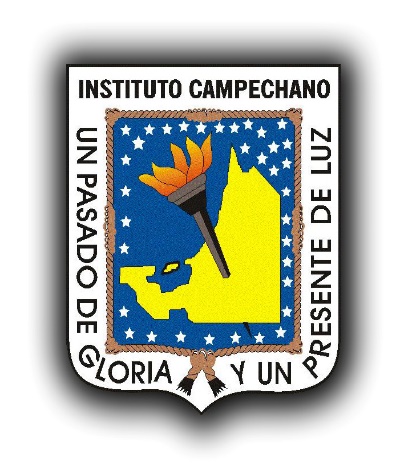 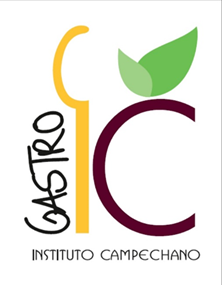 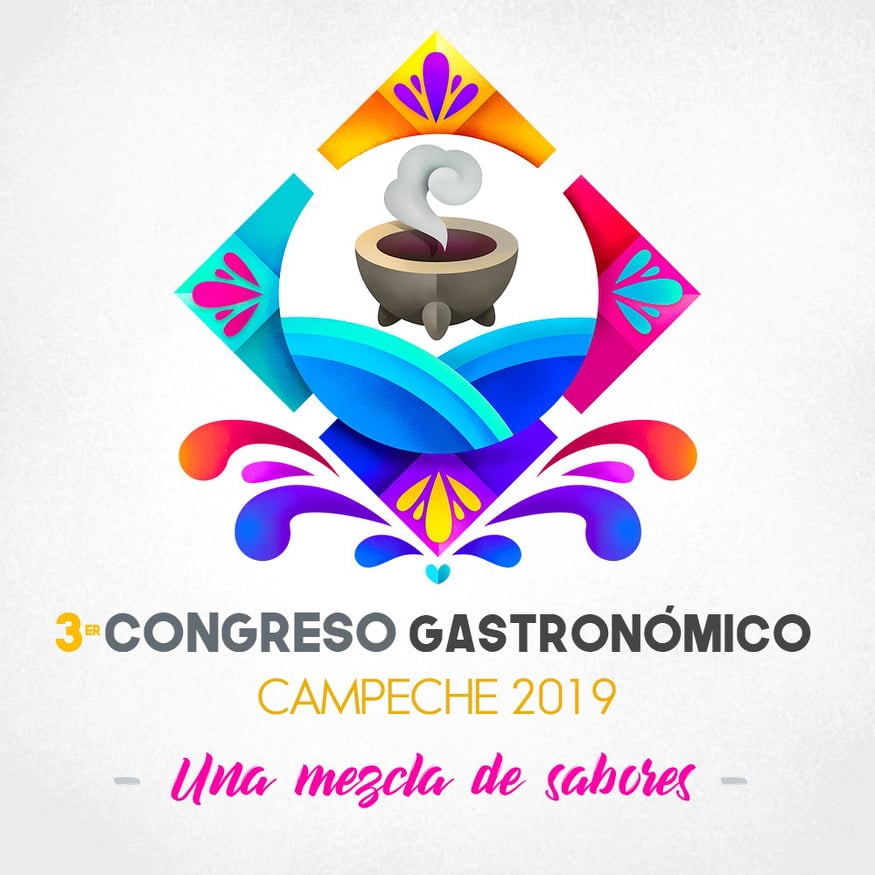 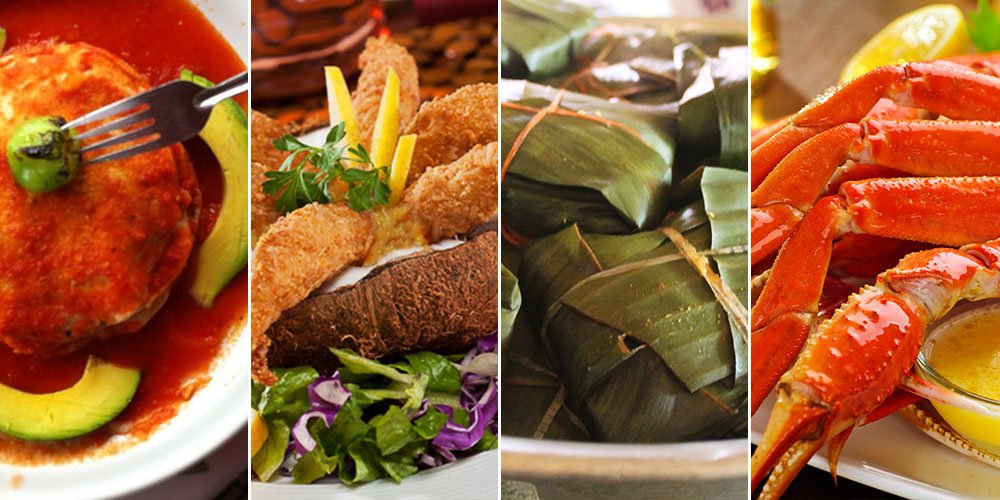 Con el motivo de dar a conocer la planeación y estructura del tercer congreso gastronómico “México una mezcla de sabores” que se realizara en los días 20 al 24 de mayo del año en curso, por los alumnos del Instituto Campechano de la escuela de gastronomía.
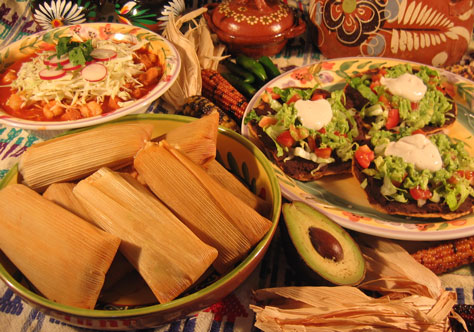 ¿QUÉ SE PRETENDE CON ESTE CONGRESO?
Dar a conocer muestras tradiciones y costumbres gastronómicas a través de ponencias, talleres y clases demo, las cuales tienen el afán de que el público que asista al congreso conozca y aprenda las distintas técnicas de cocción, emplatado así como a su vez la preparación de estos productos.
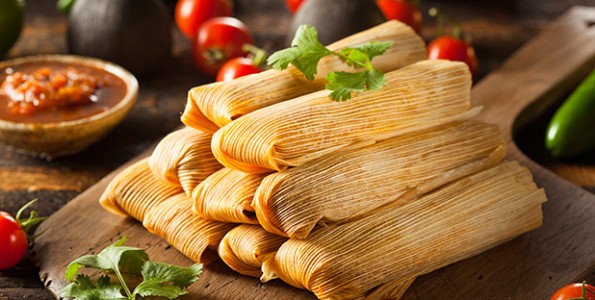 “PROGRAMA DE ACTIVIDADES”
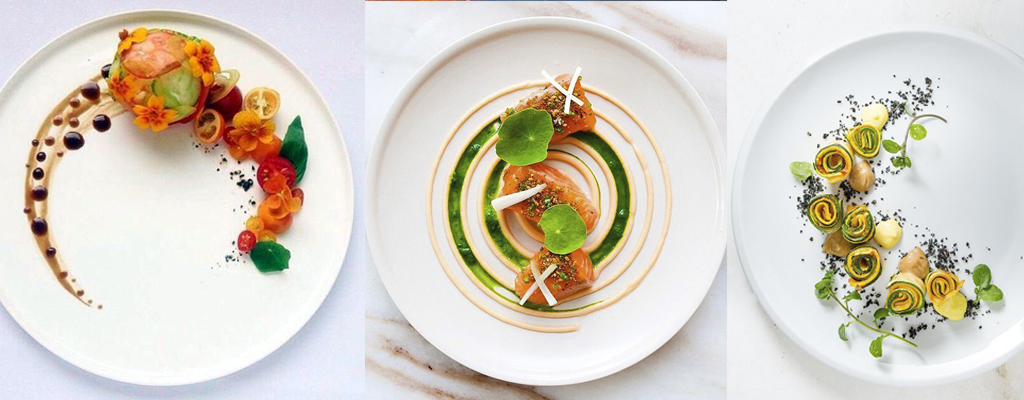 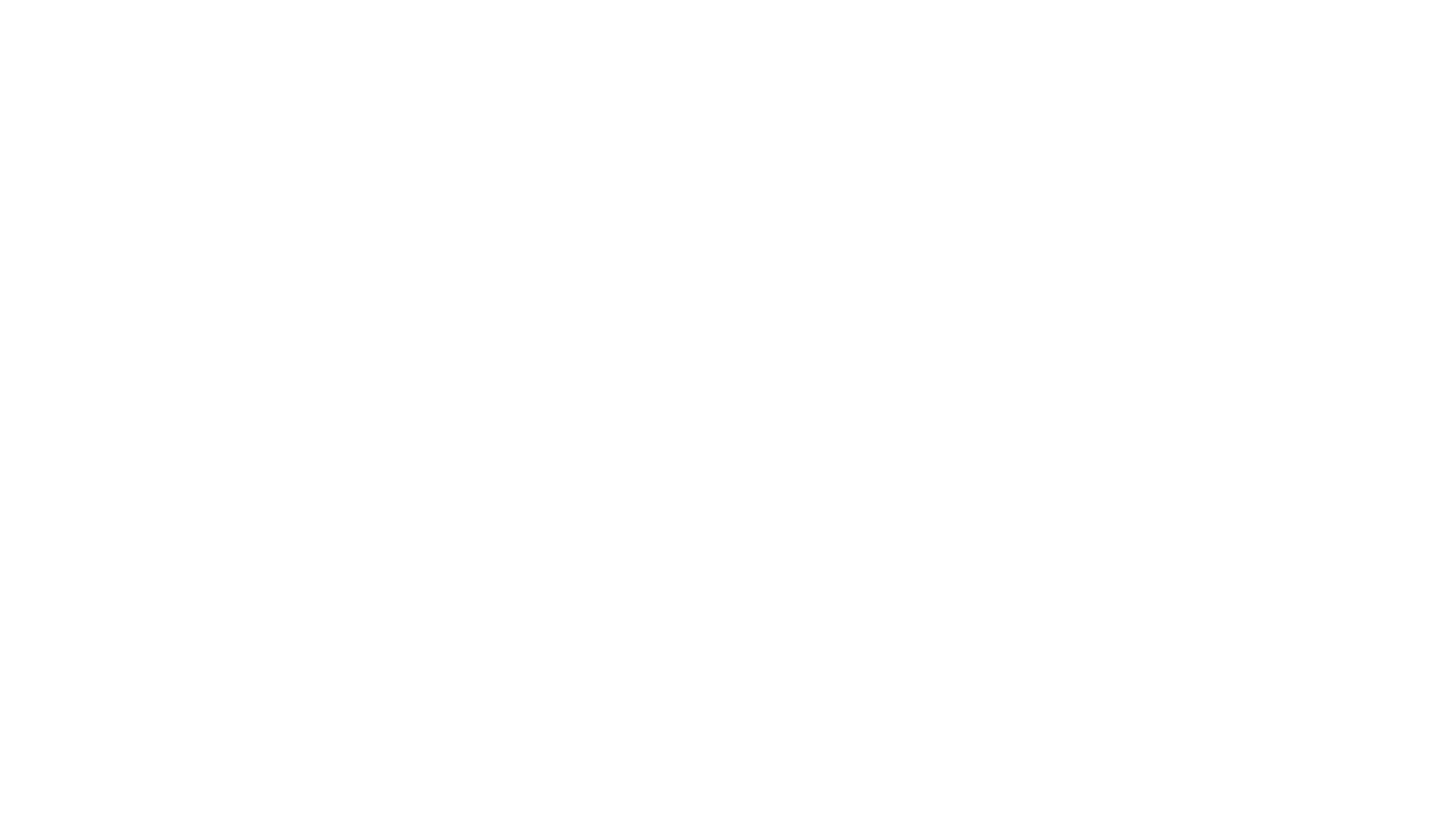 Kit de Bienvenida:
Mochila Artesanal 
Libreta 
Mandil 
Pinzas de montaje 
Caballito 
Plato de montaje
20 DE MAYO OPENING
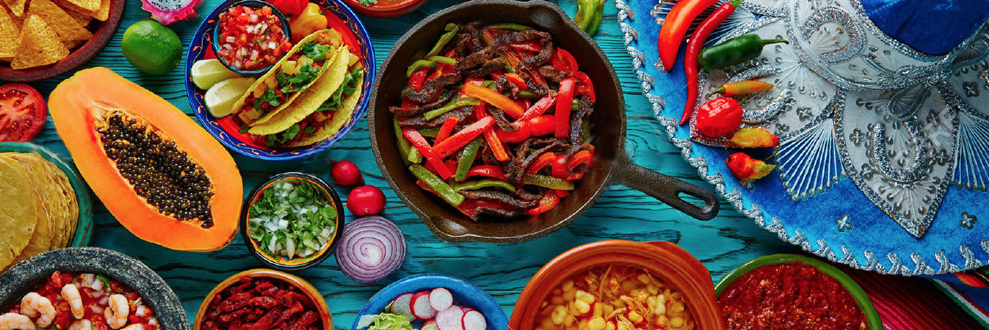 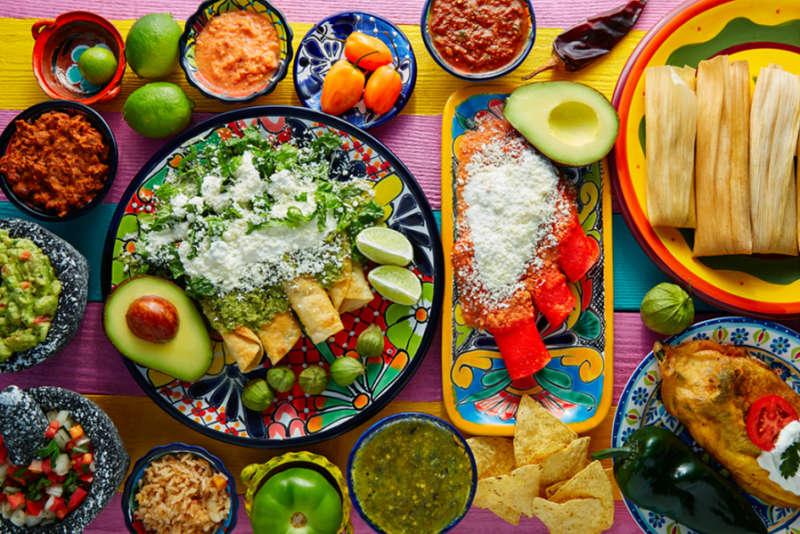 21 DE MAYO TRADICIONAL
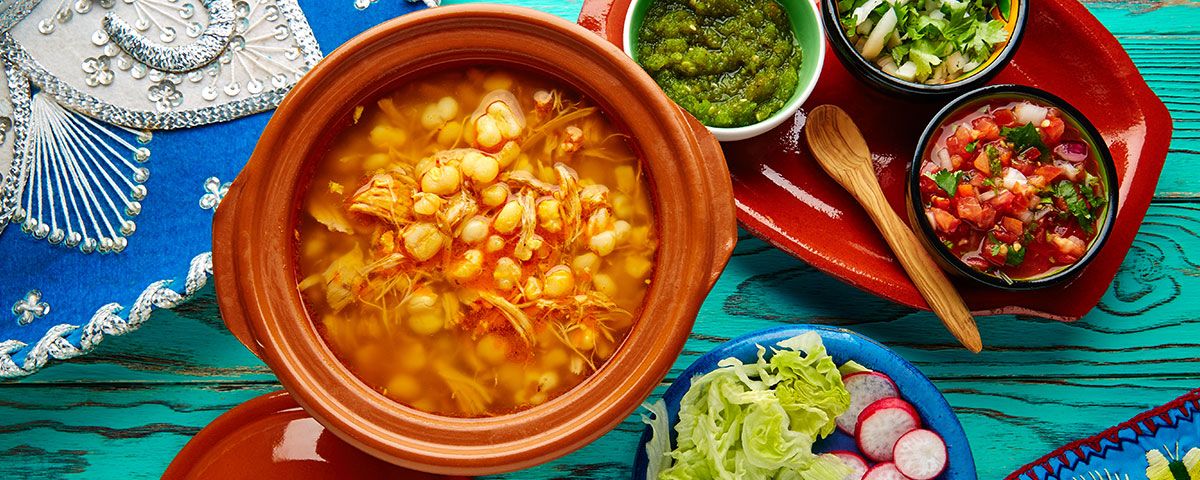 22 DE MAYO CONTEMPORÁNEA
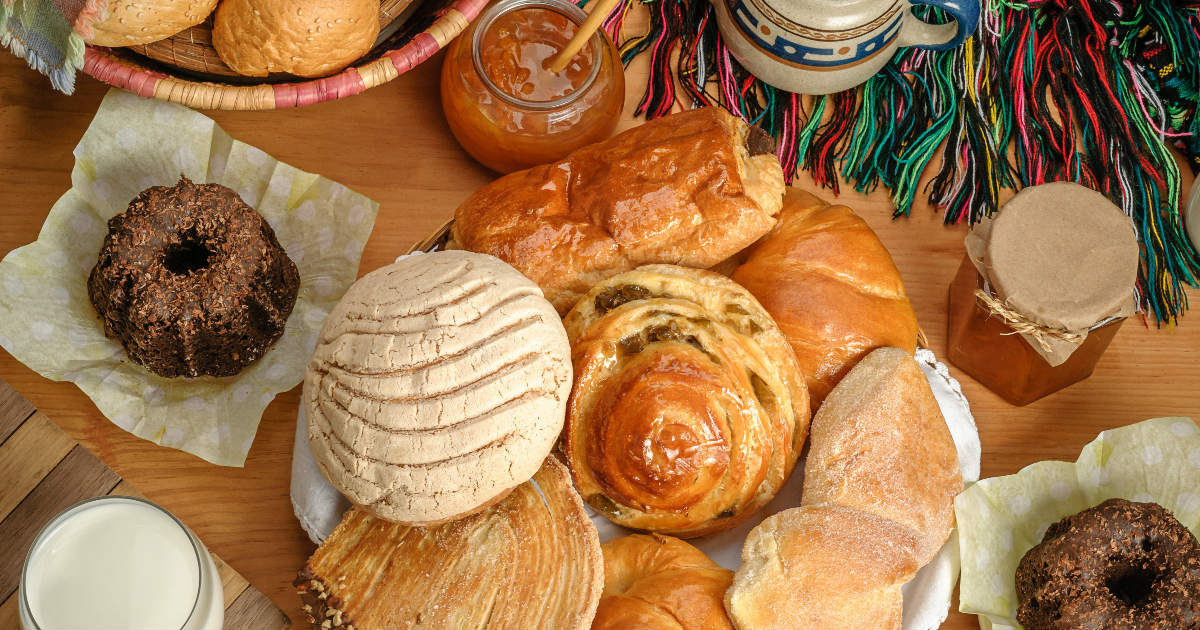 23 DE MAYO PANADERÍA Y REPOSTERÍA
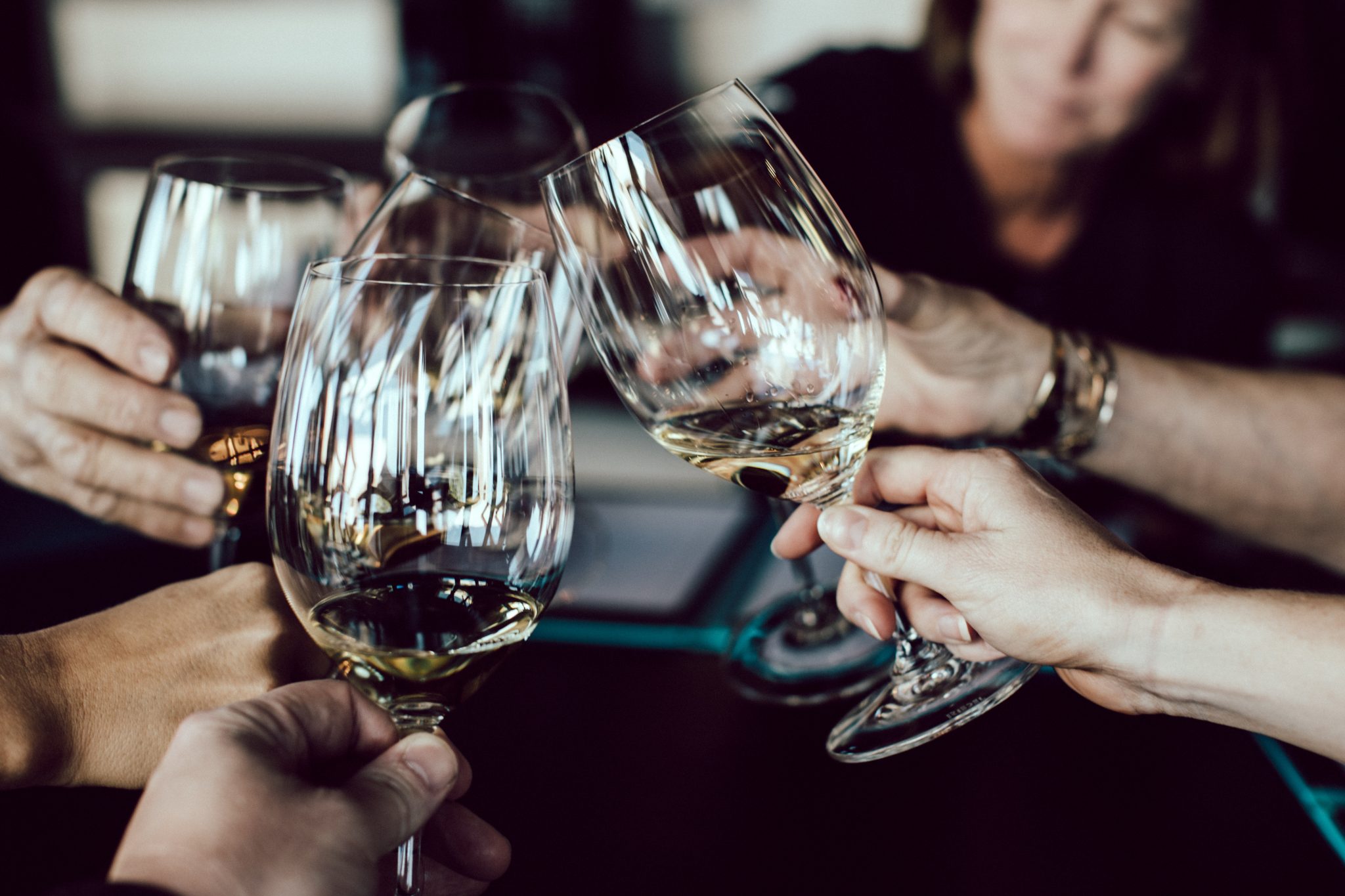 24 DE MAYO CLAUSURA
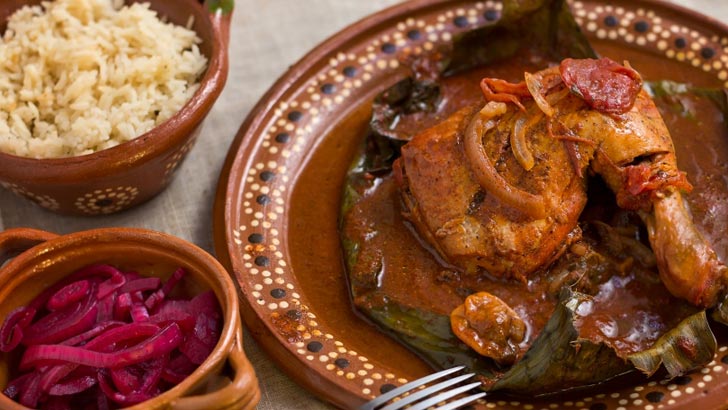 “CHEFS INVITADOS”
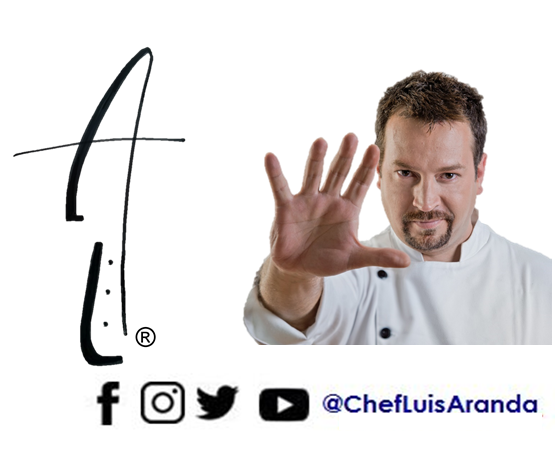 CHEF: LUIS ARANDA.
CONFERENCIA: “INTRODUCCIÓN A LA COCINA TRADICIONAL Y CONTEMPORÁNEA”.
 
El primer modelo de negocio de Chef a domicilio en México, ofreciendo menús clásicos, pero también sus platillos de autor, que siempre buscan cumplir con la frase que acuñó y que lo distingue “Un buen platillo consiente a los 5 sentidos”.
Su carácter, personalidad, proyección e ingenio lo colocan como uno de los chefs que, al cocinar siempre nos sorprenderá con platillos fuera de lo común, y al aparecer en TV siempre será inesperado y muy bien recibido con su humor y temas gastronómicos de interés.
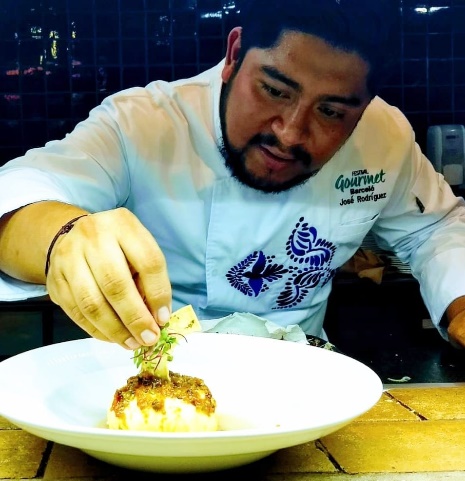 CHEF: JOSÉ RODRÍGUEZ CIH.
DEMOCLASS: “RECADO, INGREDIENTES Y SABORES”. 

Es uno de los Chef organizadores del récord Guinness de la cochinita más grande del mundo, actualmente participa en el taller de cocina regional.                                                                                                                                                                              Participo en el último festival del hotel Barceló en la Riviera maya. 
Chef propietario del restaurante La Merienda en Maxcanu Yucatán, es impulsor de comercio justo enfocado a la jícama endémica de su natal Maxcanu.
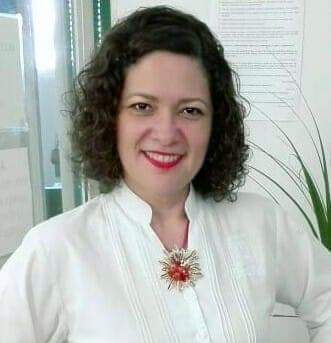 M. EN C.: MARGARITA SALOMÉ CHIQUINI HERRERA
CONFENENCIA: “ALIMENTOS REGIONALES DE ORIGEN VEGETAL DEL ESTADO DE CAMPECHE Y SUS RACIONES”.

La maestra Margarita nos dará una breve plática de su libro que realizo junto con el alumnado de la UAC.
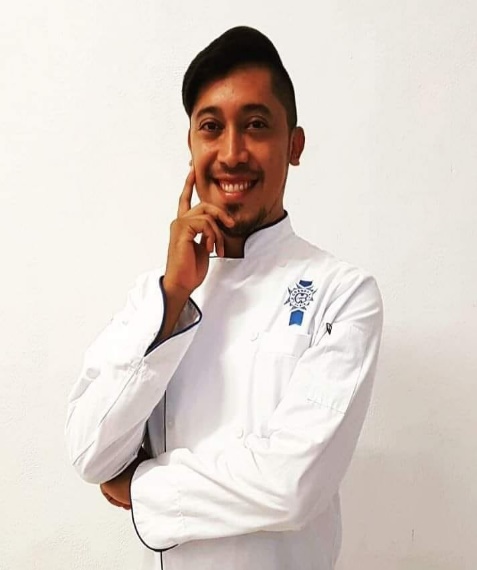 CHEF: WILSON ALONZO BÁEZ.
CONFERENCIA: “EL SURESTE, LA IDENTIDAD DE LA COCINA DE RAÍCES MAYAS”.

Es un chef instructor de la Universidad Tecnológica de Oriente de Maxcanu, ha sido organizador de varios eventos, proyectos de investigación de la cultura maya, específicamente de las técnicas profesionales de la región de Yucatán.
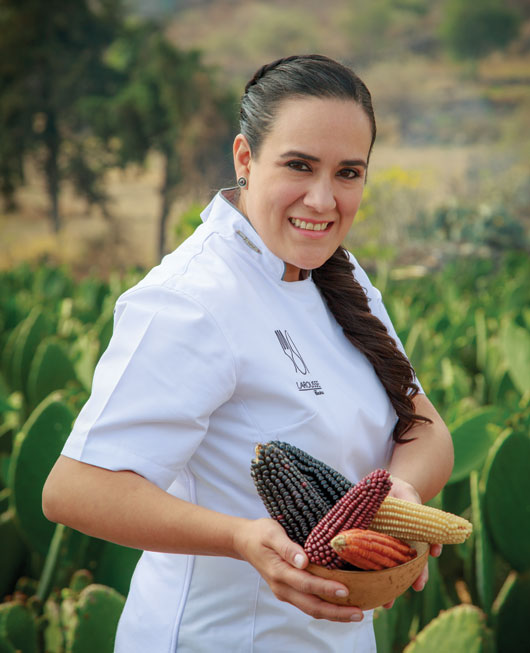 CHEF: MARTA ZEPEDA.
CONFRENCIA: “CIELO Y TIERRA COCINA REGIONAL DE CHIAPAS”.
 
La chef recibió el Premio Nacional de Calidad 2015 en la categoría Turismo por el desempeño de este lugar, que es uno de los precursores en turismo gastronómico en México y es fundadora del Conservatorio Chiapaneco de la Cultura Gastronómica de México.
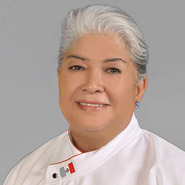 CHEF: SYLVIA KURCZYN
CONFERENCIA: “ESPUMAS (POZOLES) PREHISPÁNICAS QUE REPRESENTAN A MÉXICO”.
 
Sylvia Kurczyn es una reconocida chef e investigadora gastronómica de Toluca, precursora y líder de la cofradía de apoyo a la mayora mexicana.
Sylvia dará una clase demo de la elaboración de tres tipos de pozole mexicanos, el verde, el blanco y el rojo los colores representativos de la bandera Nacional Mexicana, así como también lo es el pozole, una comida que se prepara tradicionalmente el 16 de septiembre.
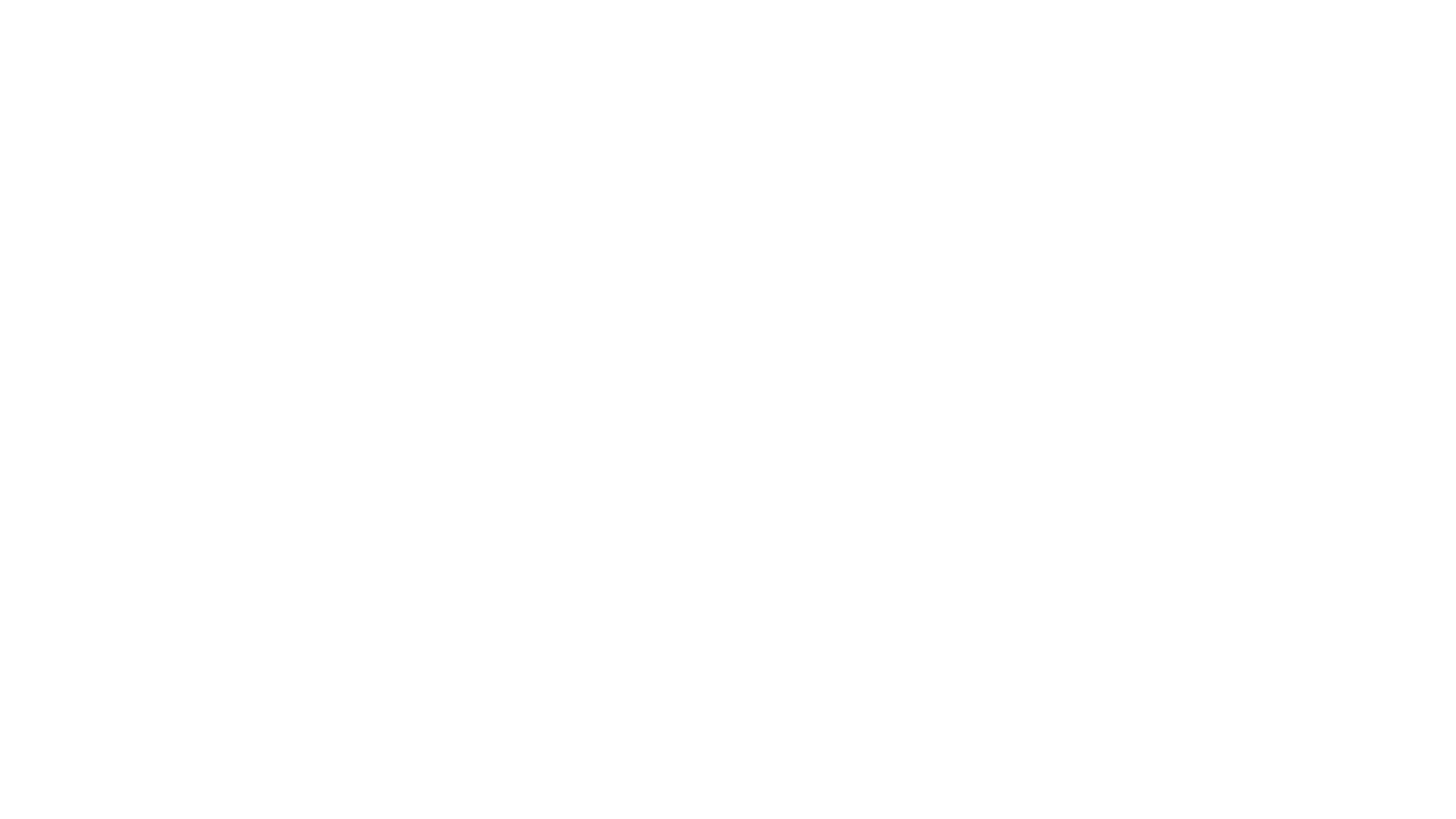 CHEF: JULIO CÉSAR ORTEGA.
DEMOCLASS: “DISEÑO Y ESTILISMO DE PLATILLOS CONTEMPORÁNEOS”.
CONFERENCIA: “TENDENCIAS EN DISEÑOS QUE UNE LA DECORACIÓN Y EL ARTE”.
 
Creador del Taller JO un laboratorio creativo en donde el chef Julio da vuelo a su imaginación.
Expondrá técnicas de montajes y sus maneras de cómo implementar los colores de los ingredientes en el plato, ingredientes básicos del sector campechano serán parte de sus creaciones en el congreso, 
El público a través de la democlass del chef obtendrá técnicas y características de montaje para hacer de sus platos regionales una nueva tendencia en presentación.
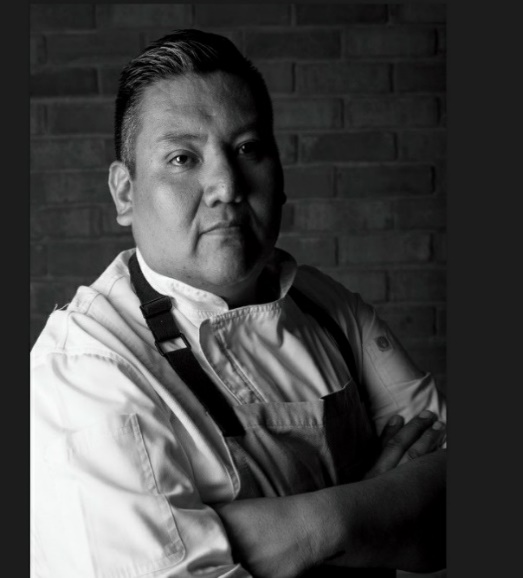 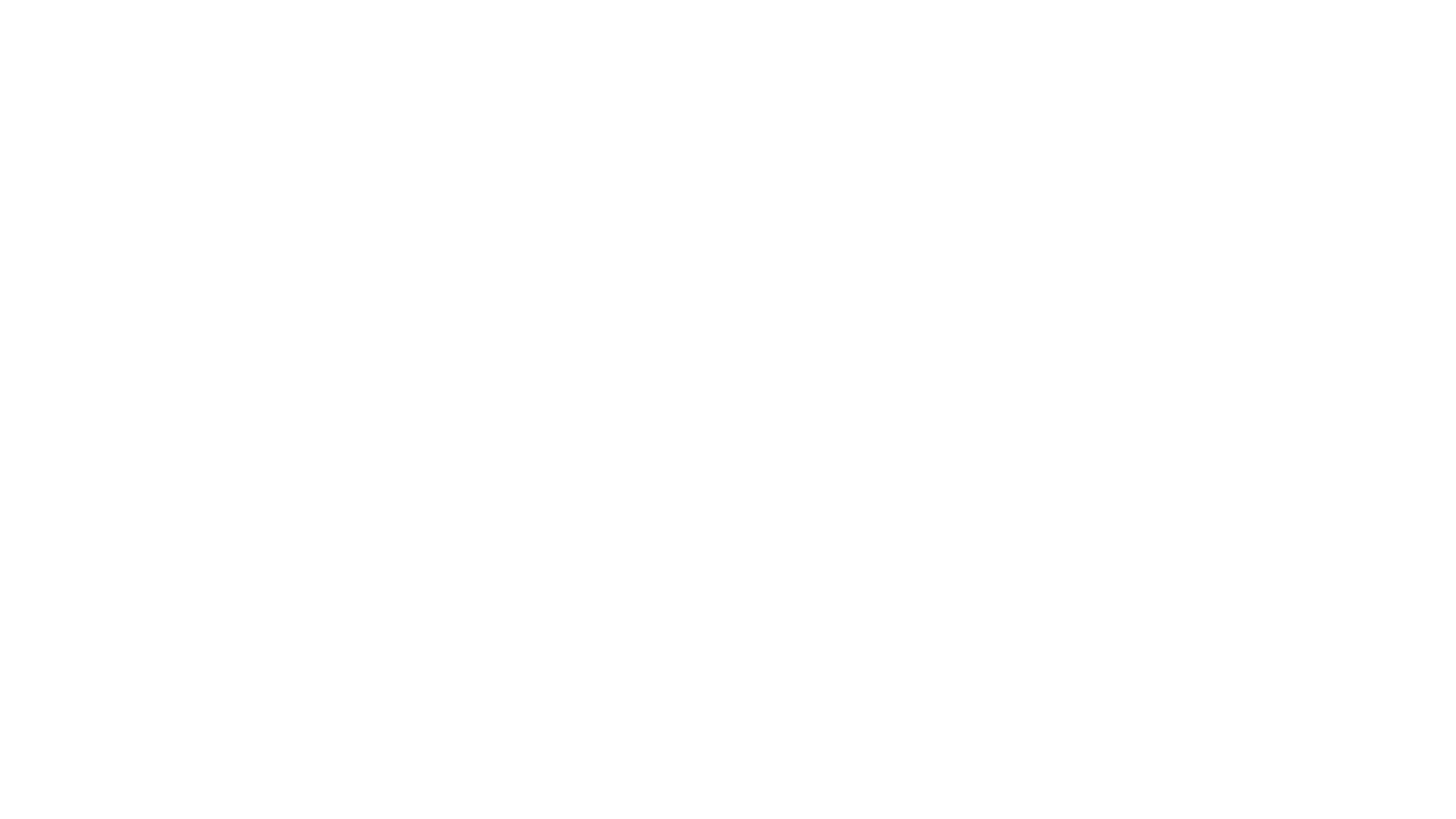 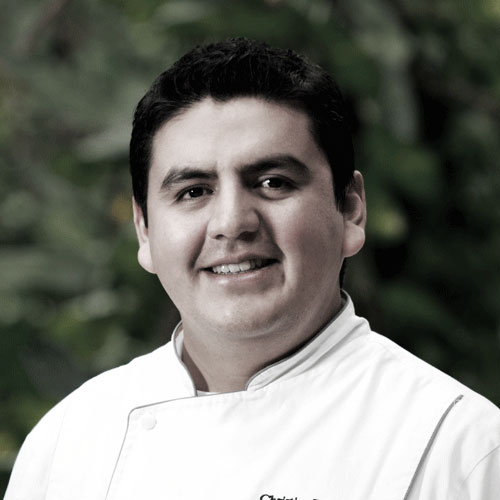 CHEF: CHRISTIAN BRAVO.
CONFERENCIA: “COCINA GOURMET DE MAR CON ACENTOS YUCATECOS”.

Christian seguirá compartiendo sus conocimientos mediante asesorías sobre distintos aspectos culinarios. Tiene la mente puesta en abrir un restaurante en Yucatán que mezcle la tradición francesa y yucateca.
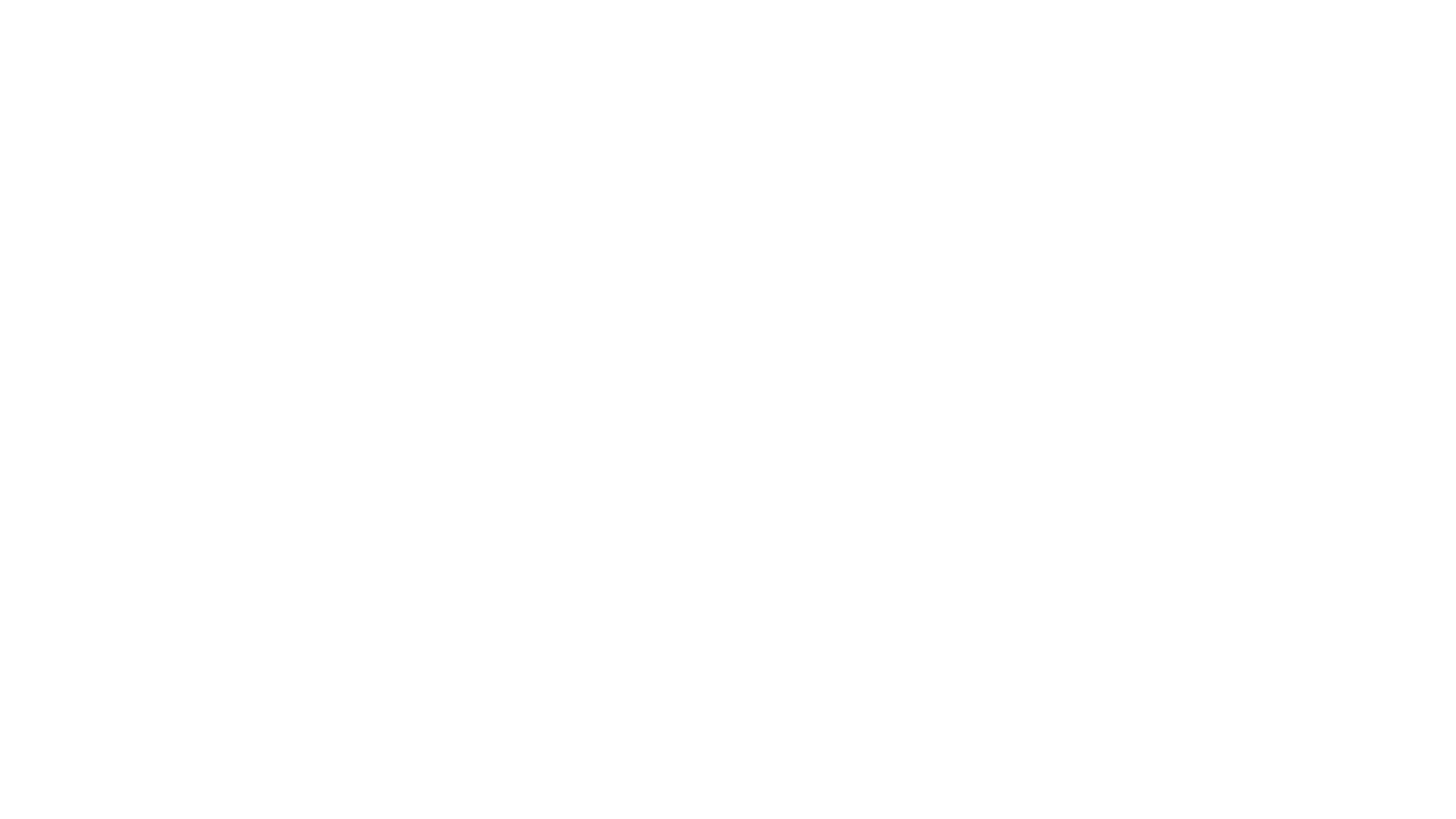 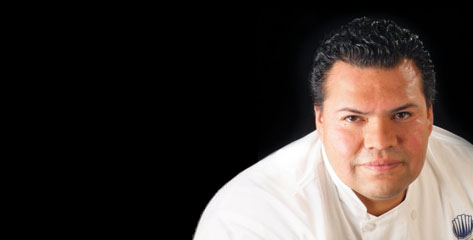 CHEF: LUIS FELIPE BAROCIO.
CONFERENCIA: “PERCEPCIÓN DE LA COCINA CONTEMPORÁNEA PENINSULAR EN EL MUNDO”.

Las técnicas ancestrales de ciertas regiones de la península, así como la técnica del Pib y los licores ancestrales como es el Xtabentún, entre otras son parte de lo que en esta ocasión el chef nos expondrá, podremos entender de dónde viene, cómo ha cambiado y se han creado estos deliciosos productos del sureste.
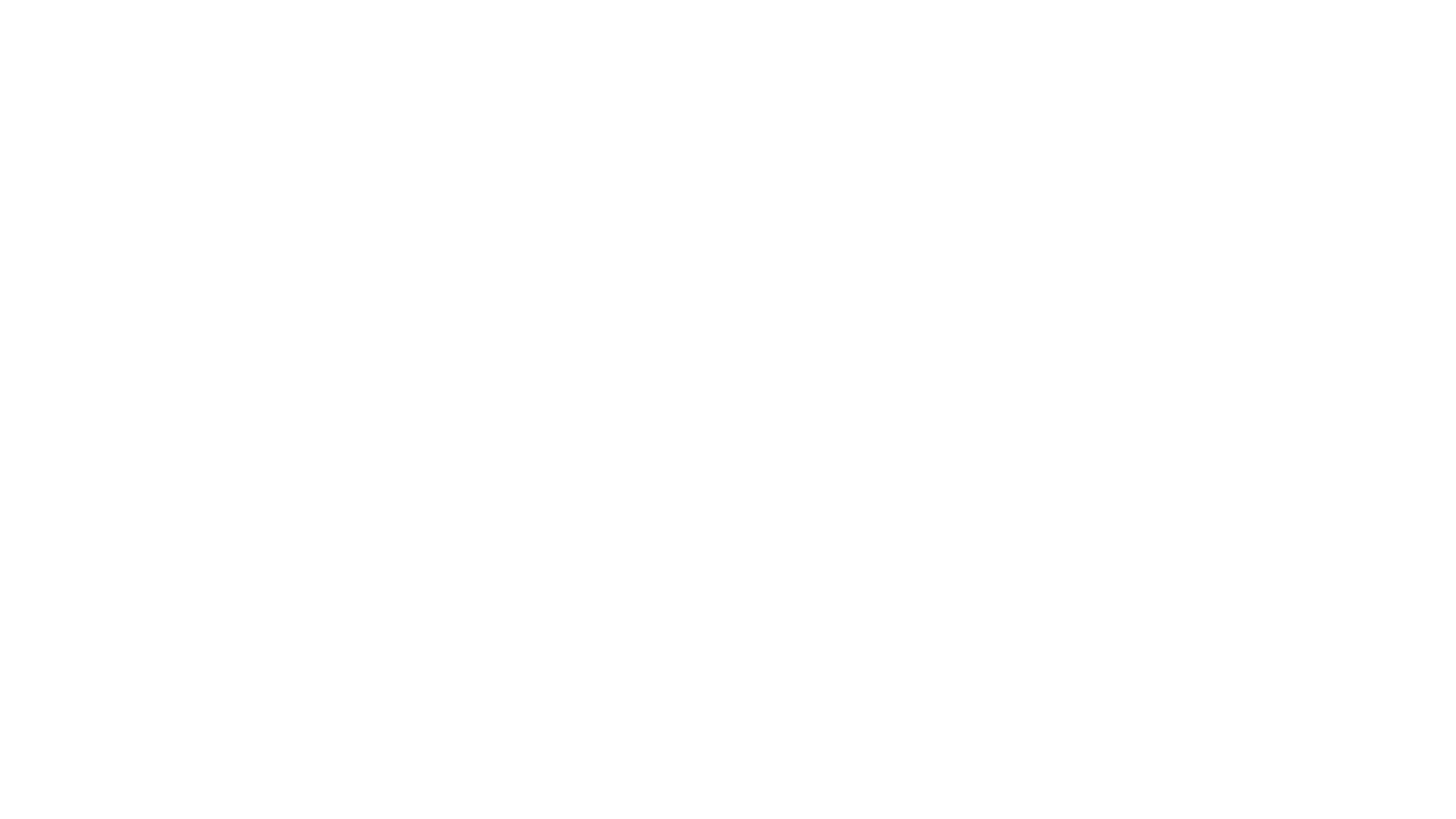 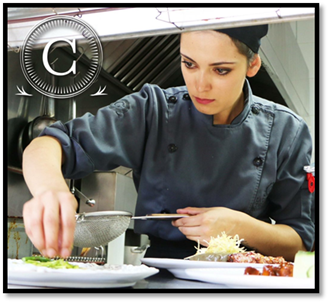 CHEF: NELCY G. MARTINEZ LUNA.

Asesora repostera para Bocamina San Ramón Guanajuato Capital. 
Cocina Mexicana Contemporánea (octubre 2018). Cena México- España, por el marco del Cervantino Gastronómico.
Certificación Distintivo H para Restaurante La Casona del Arco. Y Cena España-México por el marco del festival cervantino gastronómico a lado del chef Luis García. 
Cena México - Perú a lado del Chef Luis Bellido, por el marco de la Cumbre Gastronómica (2017) Cena Estado de México -Guanajuato, a lado del Chef Gabriel Jiménez por  Cervantino Gastronómico.
Premio Guanajuato a la Competitividad Turística 2018, Chef Revelación 2018. 
Expositor primer festival sabores del Bajío.
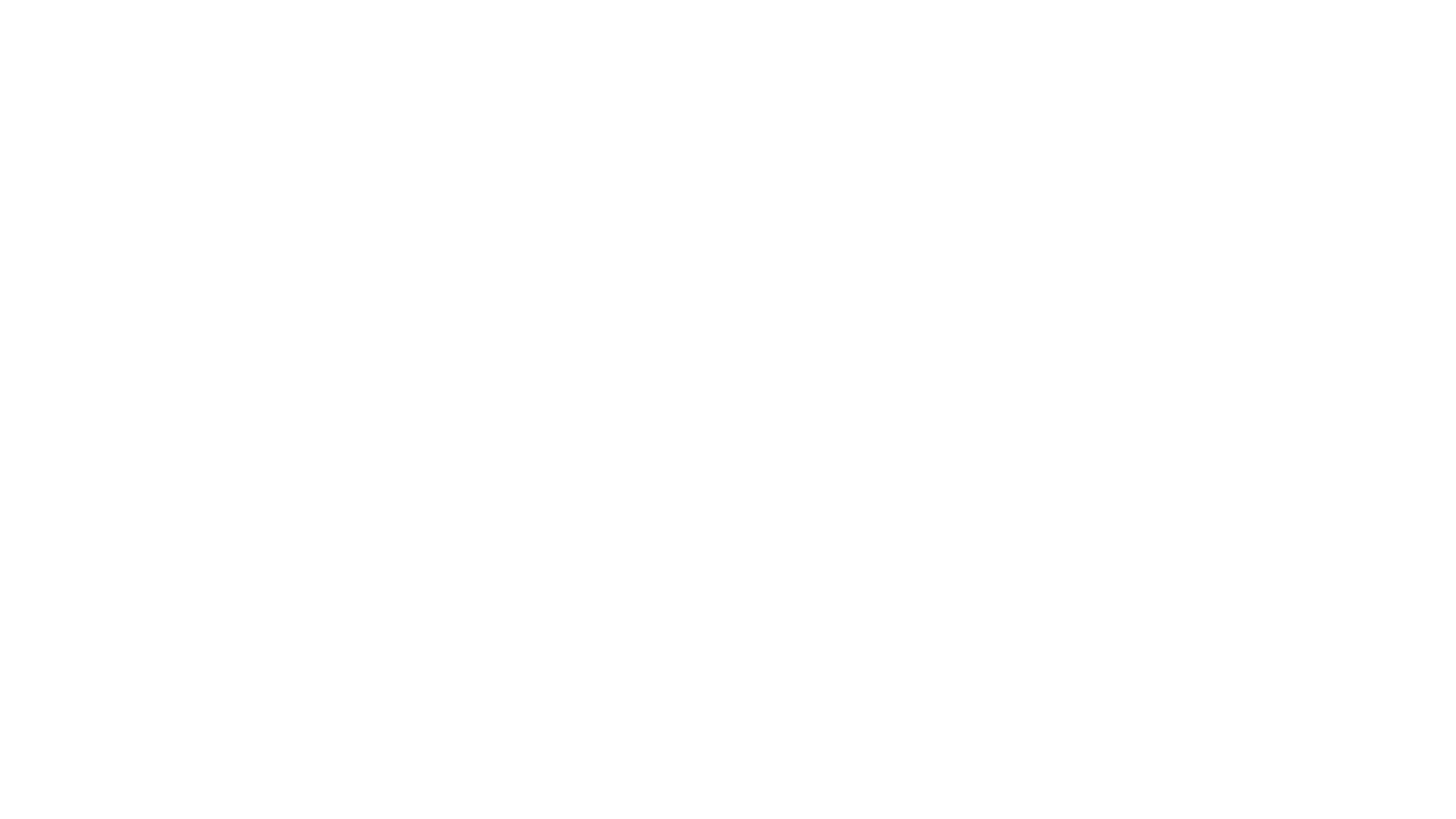 CHEF: BEVERLY RAMOS.
DEMOCLASS: “CON SABOR AL ANFITRION INSECTOS COMESTIBLES”.
La chef promueve el uso y valoración de insectos comestibles, como recurso natural renovable, lleno de identidad cultural y patrimonial asimismo lleva su creatividad y técnicas culinarias a la elaboración de distintos platillos utilizando a los insectos comestibles representativos de México como ingrediente principal.
 
Ella nos enseñara las ventajas que tiene el consumo de insectos, así mismo nos enseñara como podemos implementar dichos insectos en la comida típica campechana.
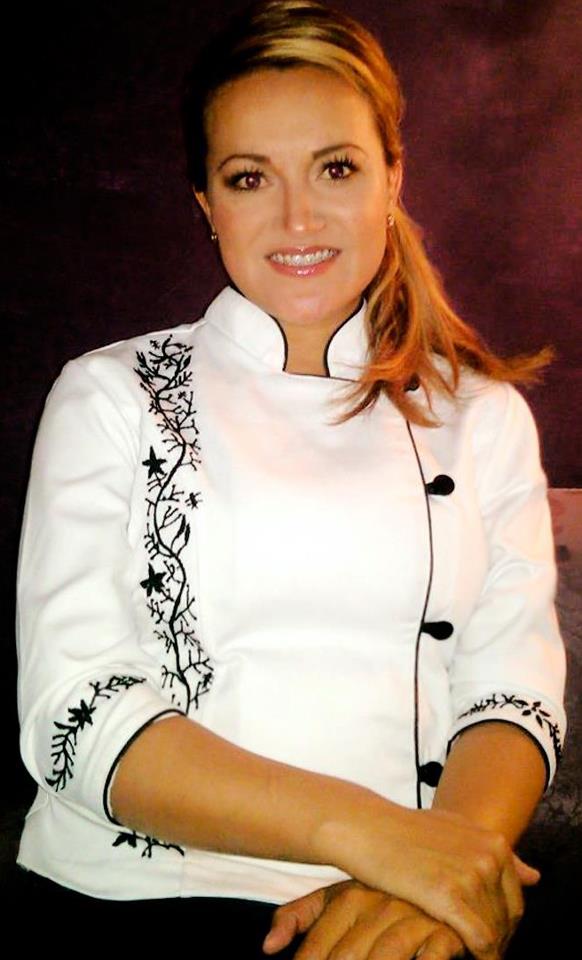 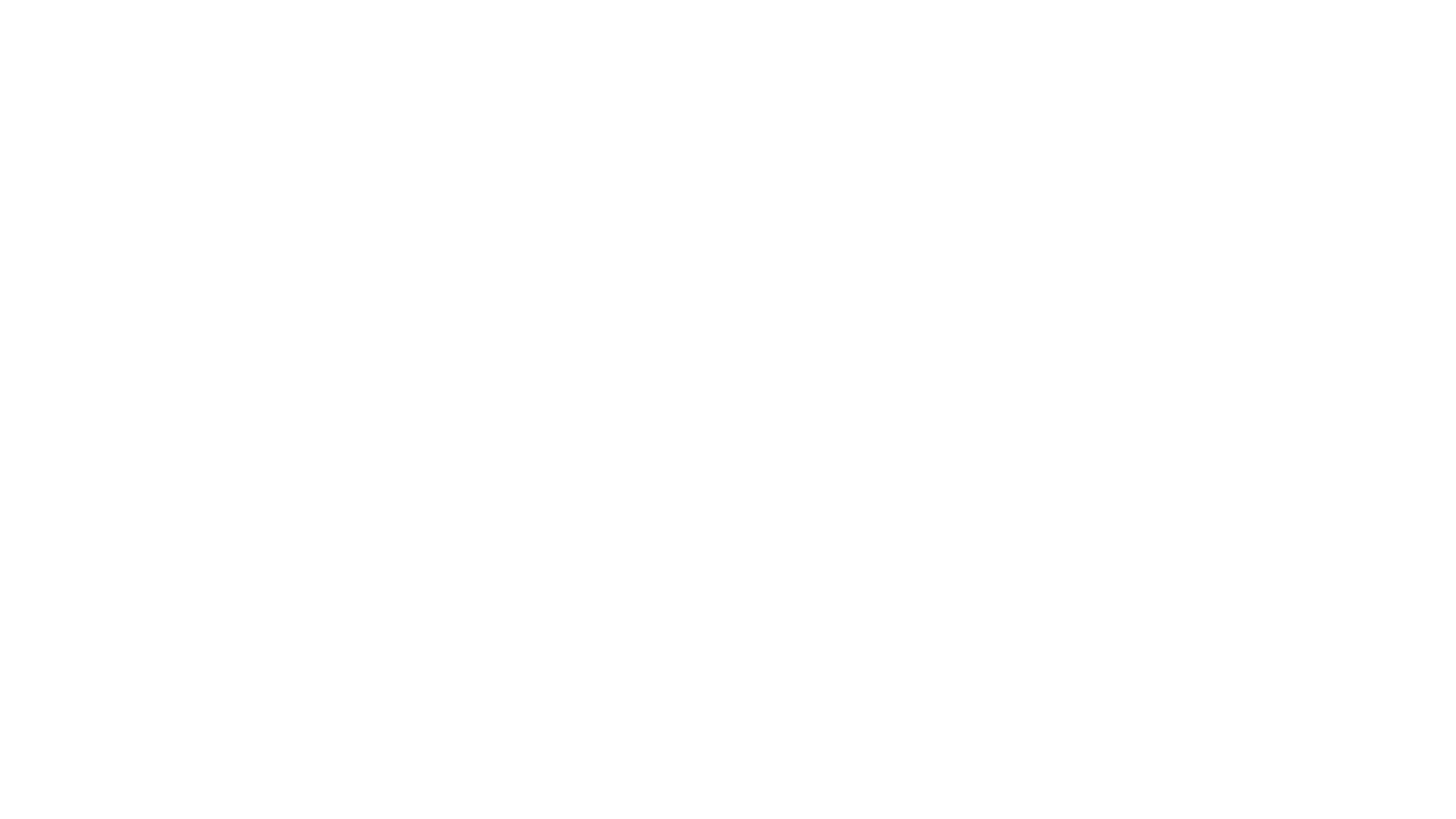 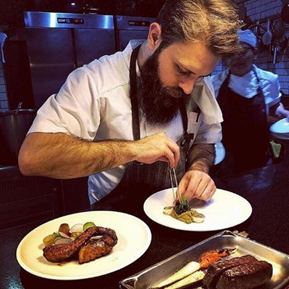 CHEF DIEGO NIÑO 

A trabajado junto con el Chef Joan Roca , Martín Berasategui , Paco Morales, Romain Fornell, Alberto González dentro del estudio Millesime y Millesime México.
En el año 2015 comienza con el proyecto de su primer restaurante junto con Cesar Vázquez para dar apertura a Nexo Wine Bistrot en Diciembre.
En Marzo del 2017 quedando como finalista en el concurso Nacional Cocinero del año logra obtener el 3r lugar. 
Viaja a Francia en el sur dentro de la región de Provence en el hotel Domaine des Andeols en Saint Saturnin lès APT al lado de la Chef Zahie Tellez y quedando como Chef de Cuisine.
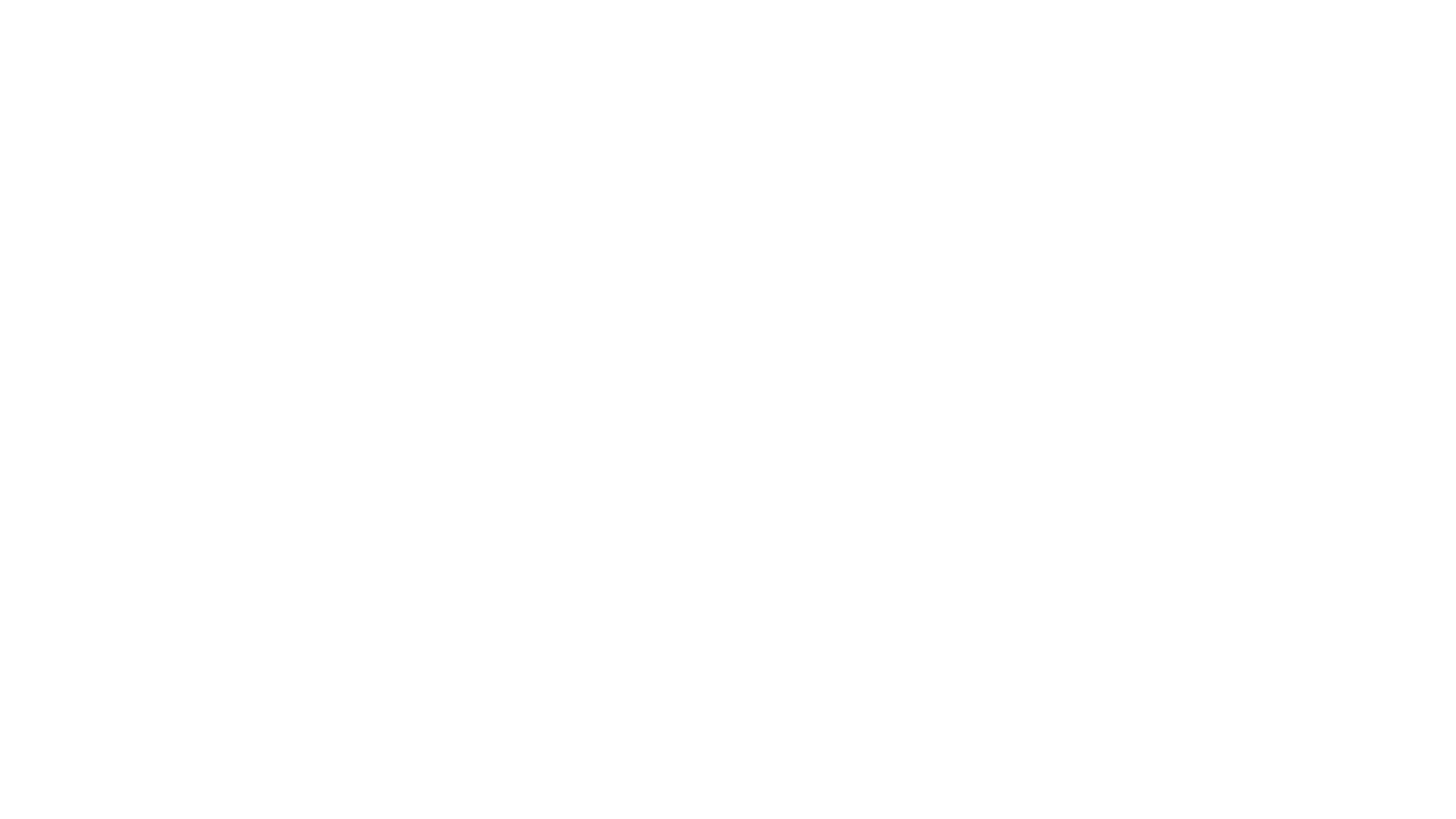 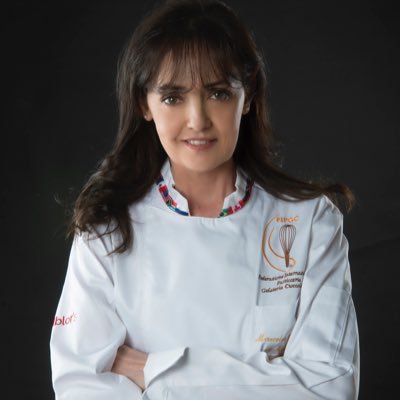 CHEF MARCELA GOMEZ DE MORETT

•Sus tres profesiones le han permitido combinarlas de manera conjunta, diseña, crea y enseña.•Ha participado en eventos internacionales como Brasil Rio Cake World, Cake Internacional Birmingham 2017, 2018, esta ultima colaborando con la empresa CERART, dando demostraciones en la expo.•Participó también en expos nacionales, como juez en el área de pasteles decorados, dando demo conferencias, y talleres .•A tenido la oportunidad de ser Pionera en nuestro país de viajar al extranjero para impartir sus propias técnicas de enseñanza en el arte del azúcar.•Países como: Brasil, Costa Rica, Usa, (Chicago, San Francisco, Los Angeles), Perú, entre otros
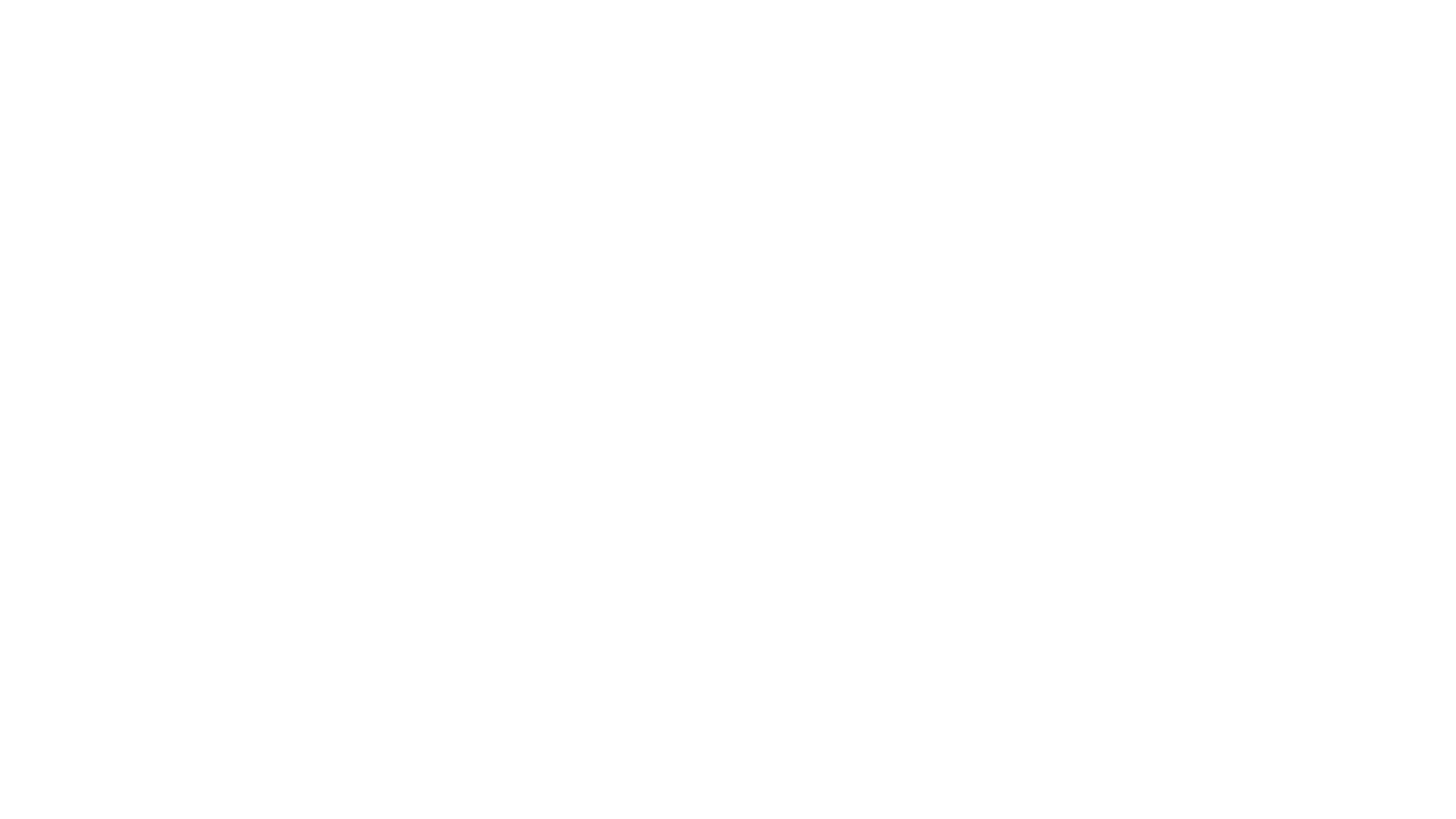 CHEF: IRVING QUIROZ.
DEMOCLASS: “TENDENCIAS, PAN ARTESANAL EN CASA”.

Irving Quiroz es chef repostero mexicano, aprendiz eterno de la pastelería. Ha mostrado su pastelería en diversos festivales en México y en el extranjero.
Es autor del libro "Panes Mexicanos" de la editorial Larousse donde se rinde un homenaje a la panadería mexicana.
La panadería mexicana ayuda a la preservación de diferentes recetas regionales que podrían perderse con el tiempo. Él logró rescatar versiones tradicionales y familiares que la gente guardaba con recelo y compartirlas con todo el mundo, logrando acercar al lector al maravilloso oficio de la panadería. No pierdas más tiempo y comienza a crear deliciosos manjares desde la comodidad de tu casa.
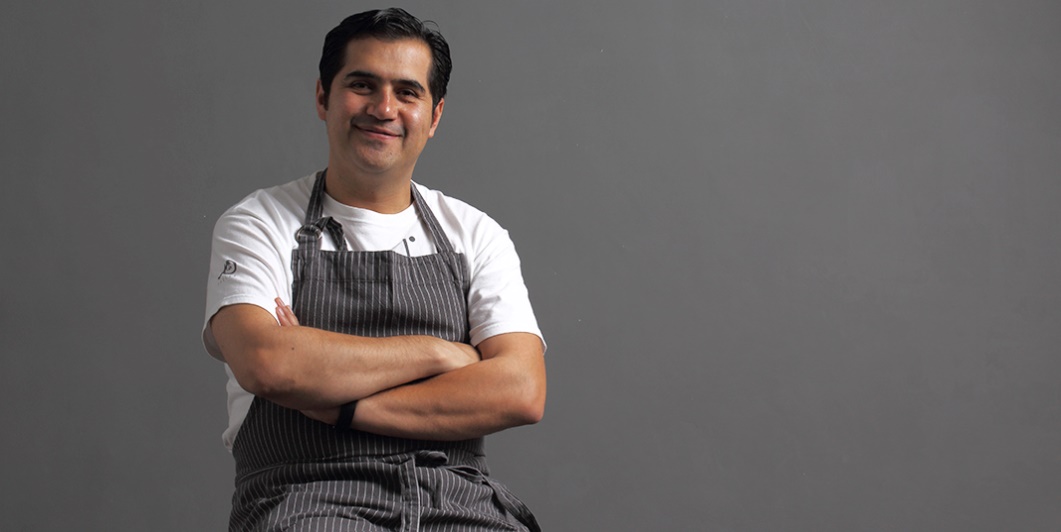 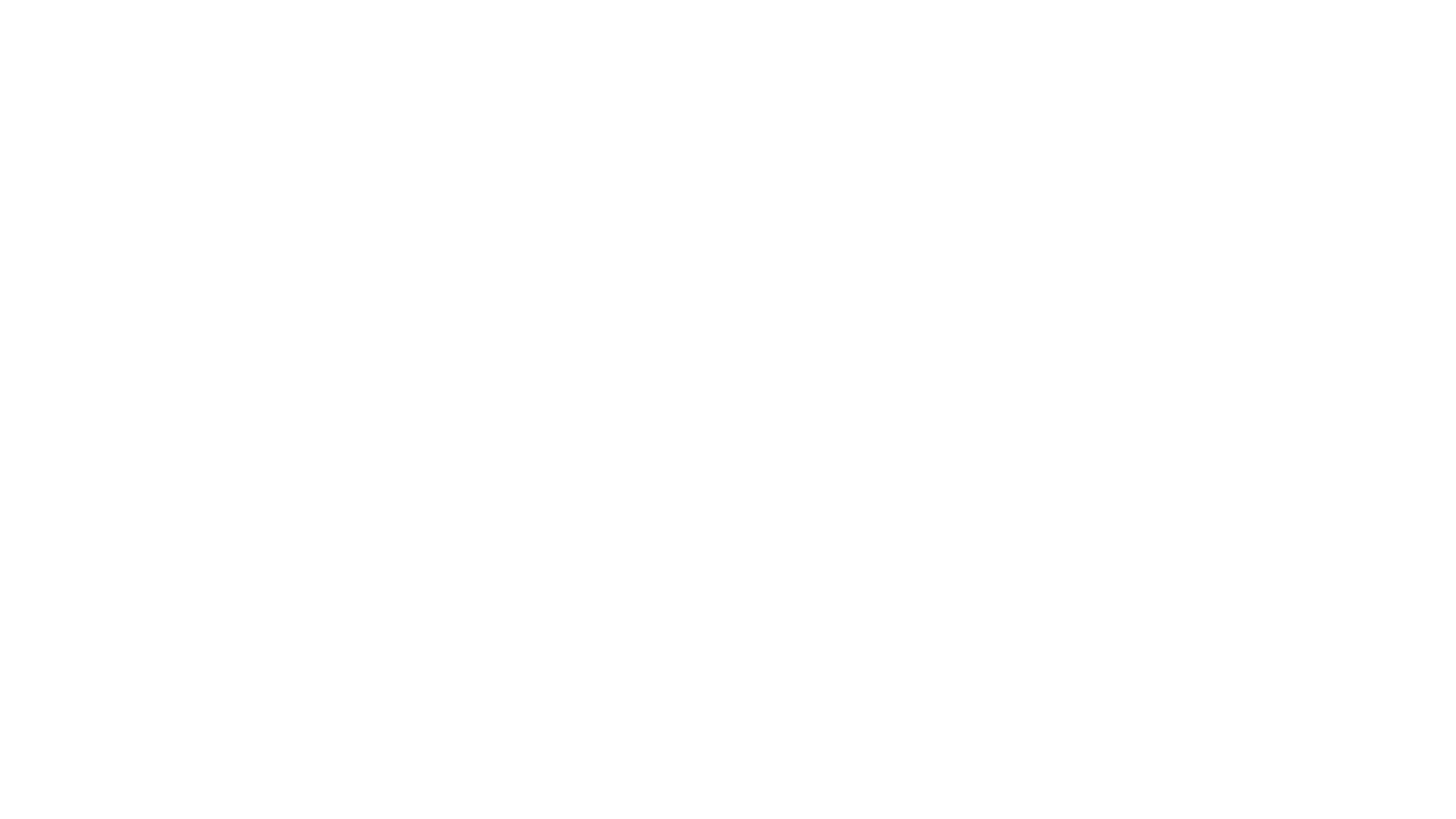 CHEF: CHOCOLATERA VINIXXA ANGUAS.
CONFERENCIA “REPOSTERÍA A LA MEXICANA”
                   
Postres regionales, cocadas, frailes, boca de payaso entre muchos más es lo que la chef compartirá al público la manera en la cual estos postres nos representan y cómo influyen en la gastronomía, a su vez como elaborarlos para darles un toque contemporáneo.
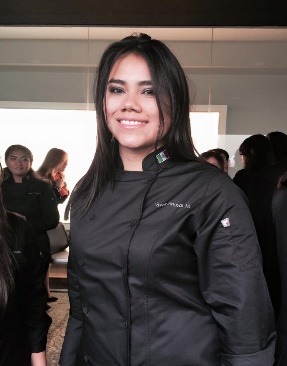 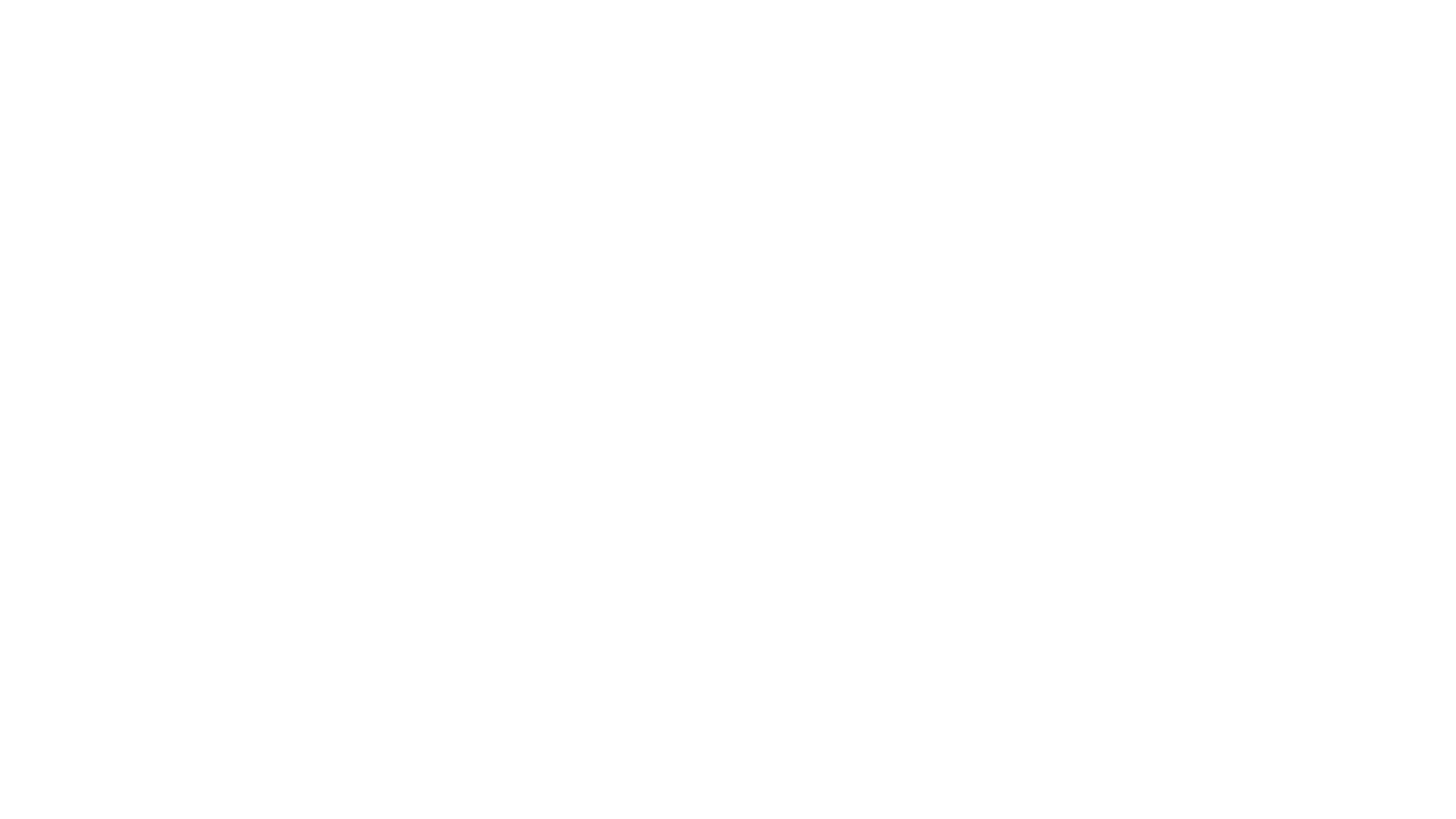 DUEÑA DE BENDITO PASTEL BAKERY  
“TALLER DE GALLETAS”

Bendito pastel es un equipo de repostería compuesto por madre e hija.
Lis estudio diseño gráfico, y por asares del destino llega al mundo de la repostería quien con ayuda de su madre van forjando este equipo.     
Comenzaron vendiendo cupcakes y pasteles y con el paso del tiempo fueron mejorando técnicas. Concurso en CDMX ganando el primer lugar en repostería como mejor pastel temática México
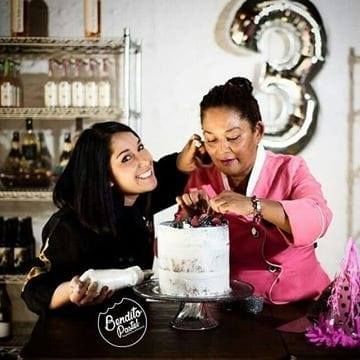 CHEF: ALEJANDRO LECHUGA.
CONFERENCIA: “REPOSTERÍA DE VANGUARDIA”
 
Chef repostero mexicano, es Campeón Nacional en la categoría de esculturas artísticas en azúcar en el 2003. Su experiencia internacional empieza cuando representó a México en la competencia más importante de pastelería en Lyon, el Coupé du Monde de la Pattiserie en 2005.Asimismo, ha competido en el World Pastry Team Championship en 2010 y 2012. Durante este último año, inauguró lo que sería su proyecto más importante hasta el momento conocido como Caramell Boutique, su exclusiva línea de repostería, chocolate y confecciones de azúcar que surte a los más refinados establecimientos gourmet y restaurantes.
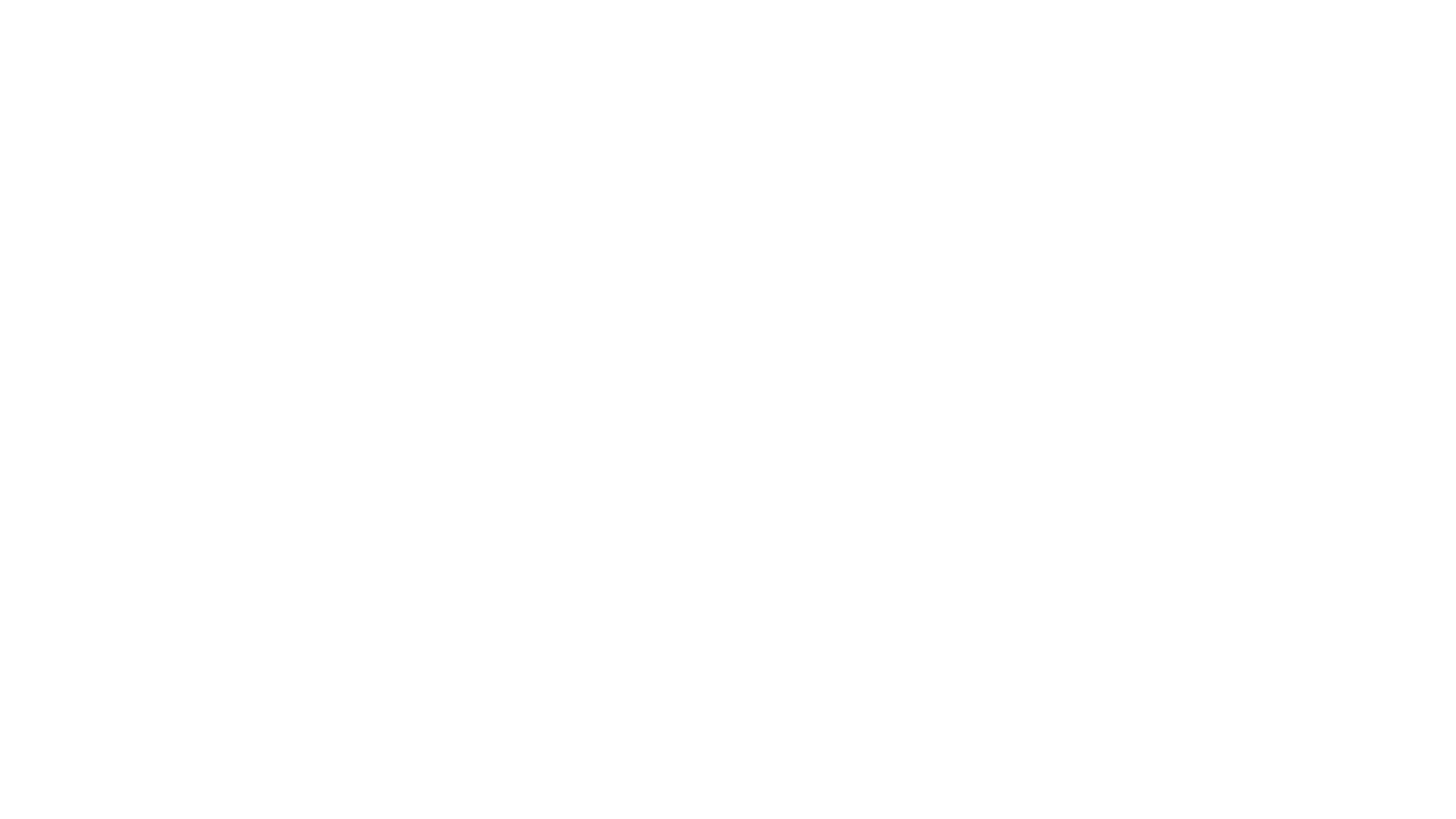 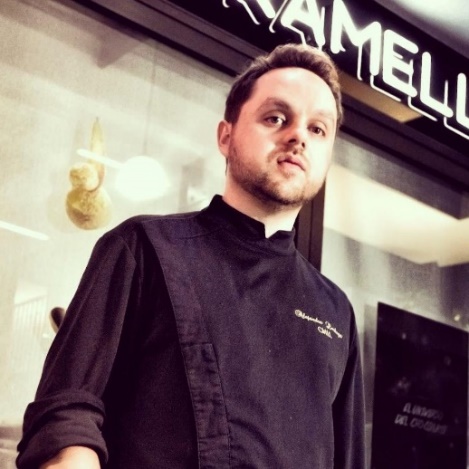 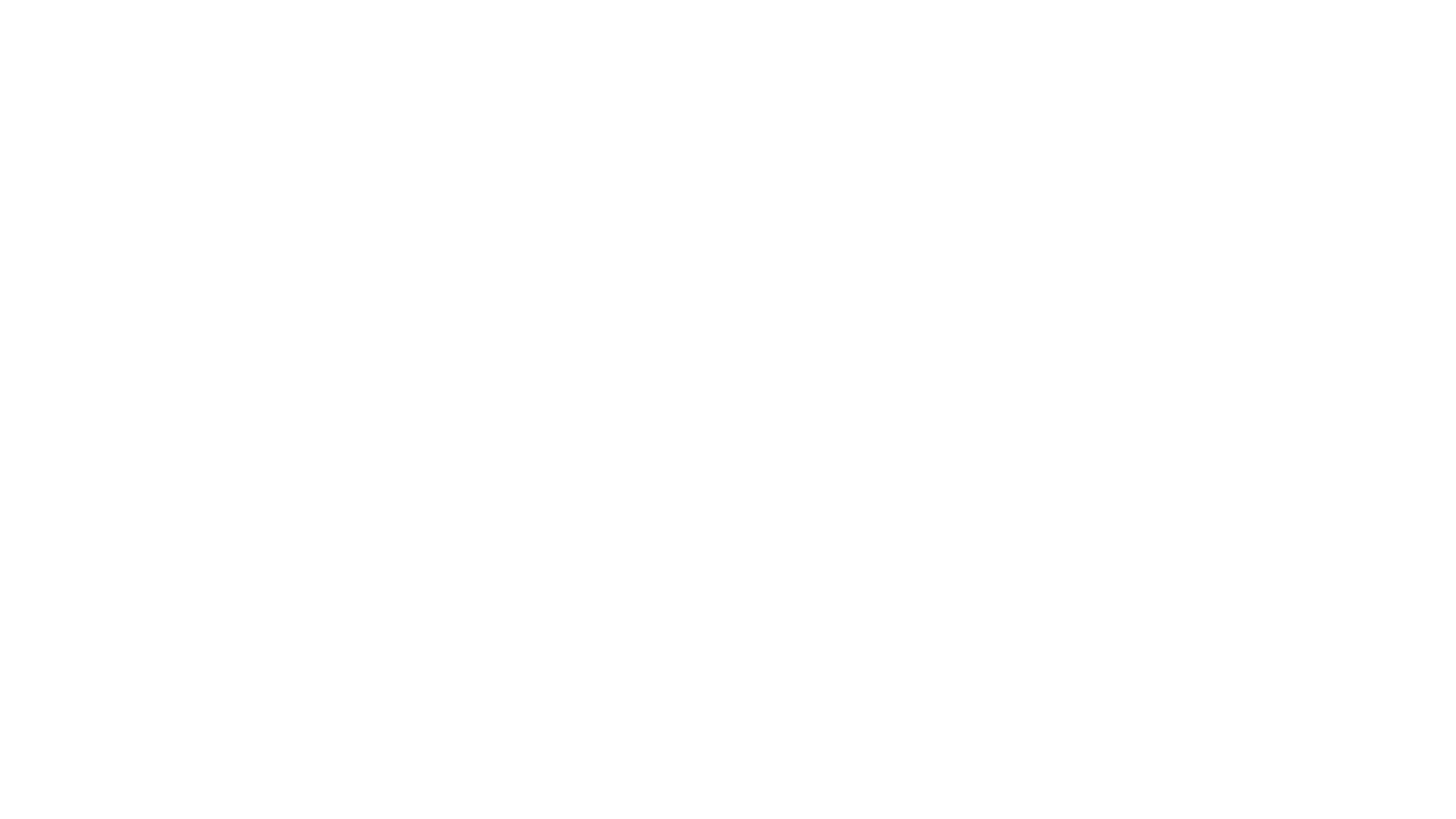 CHEF: DAVID LUNA MALDONADO.
CATADOR DE TEQUILA, VINO Y CERVEZA 
 
Diplomado en administración de información y en enseñanza para nivel superior
Chef Instructor de gastronomía del Centro Universitario Felipe Carrillo Puerto de las materias de Cocina Mexicana, Yucateca, española, Pescados y Mariscos, Historia de la Gastronomía Mexicana etc. 
Asesor y creador de menús de restaurantes del sureste de México. 
Él nos enseñara a maridar con tequila, vino y cerveza la comida típica y tradicional.
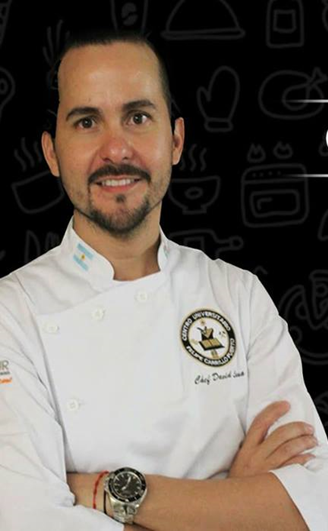 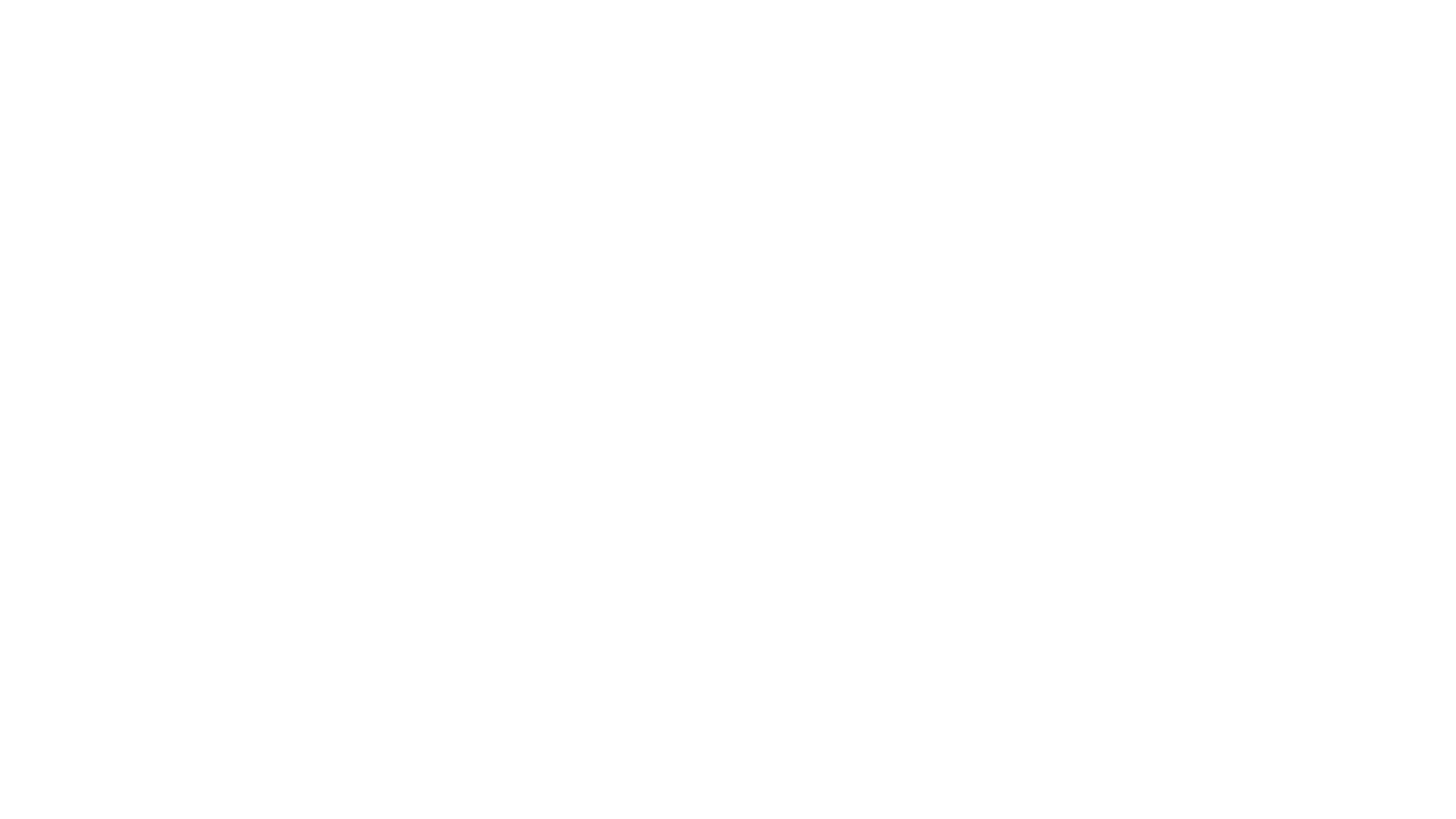 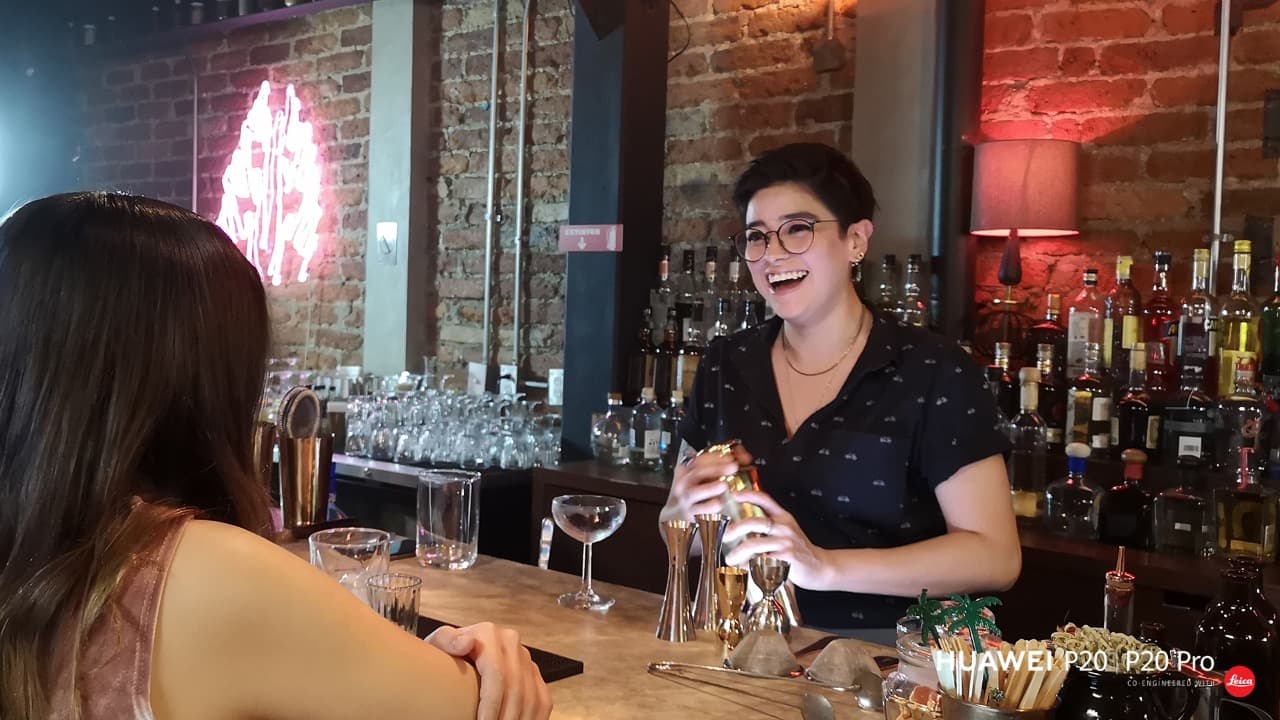 MIXOLÓGA: MAFER TEJADA
SHOW: “EL ARTE DE LA MIXOLOGÍA”.


Mafer Tejada incursionó en el mundo de las bebidas hace cinco años, es ganadora del concurso World Class México cuya final en Sudáfrica la llevó a convertirse en Bartender de Diageo.
El Lassi Orwell es uno de los tragos que ayudaron a Mafer a ganar el título de la "Mejor Bartender de México" en el World Class 2015 México, el que, según los que saben, es el concurso más importante del mundo, donde se reúne el talento más destacado en mixología y coctelería.
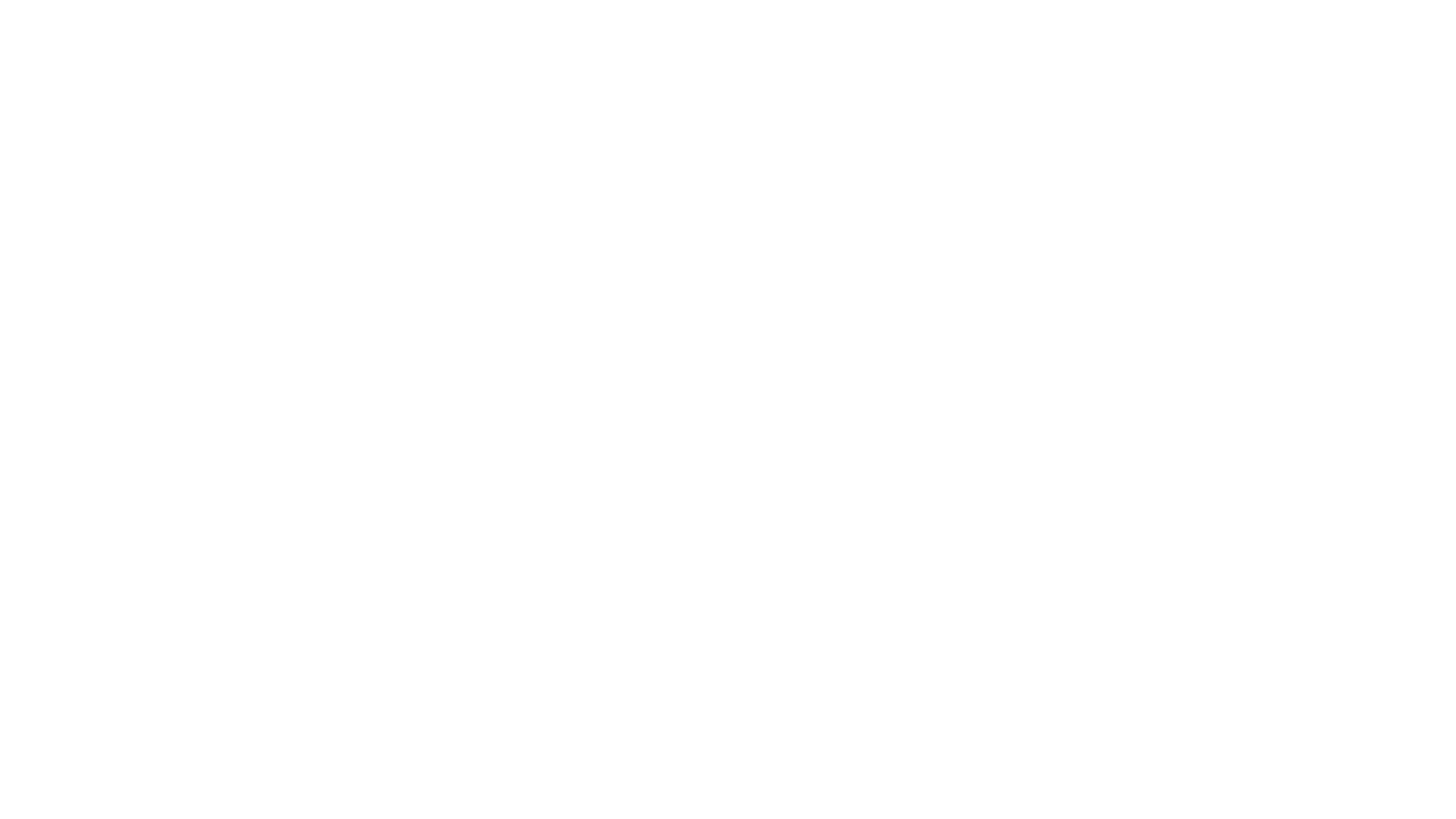 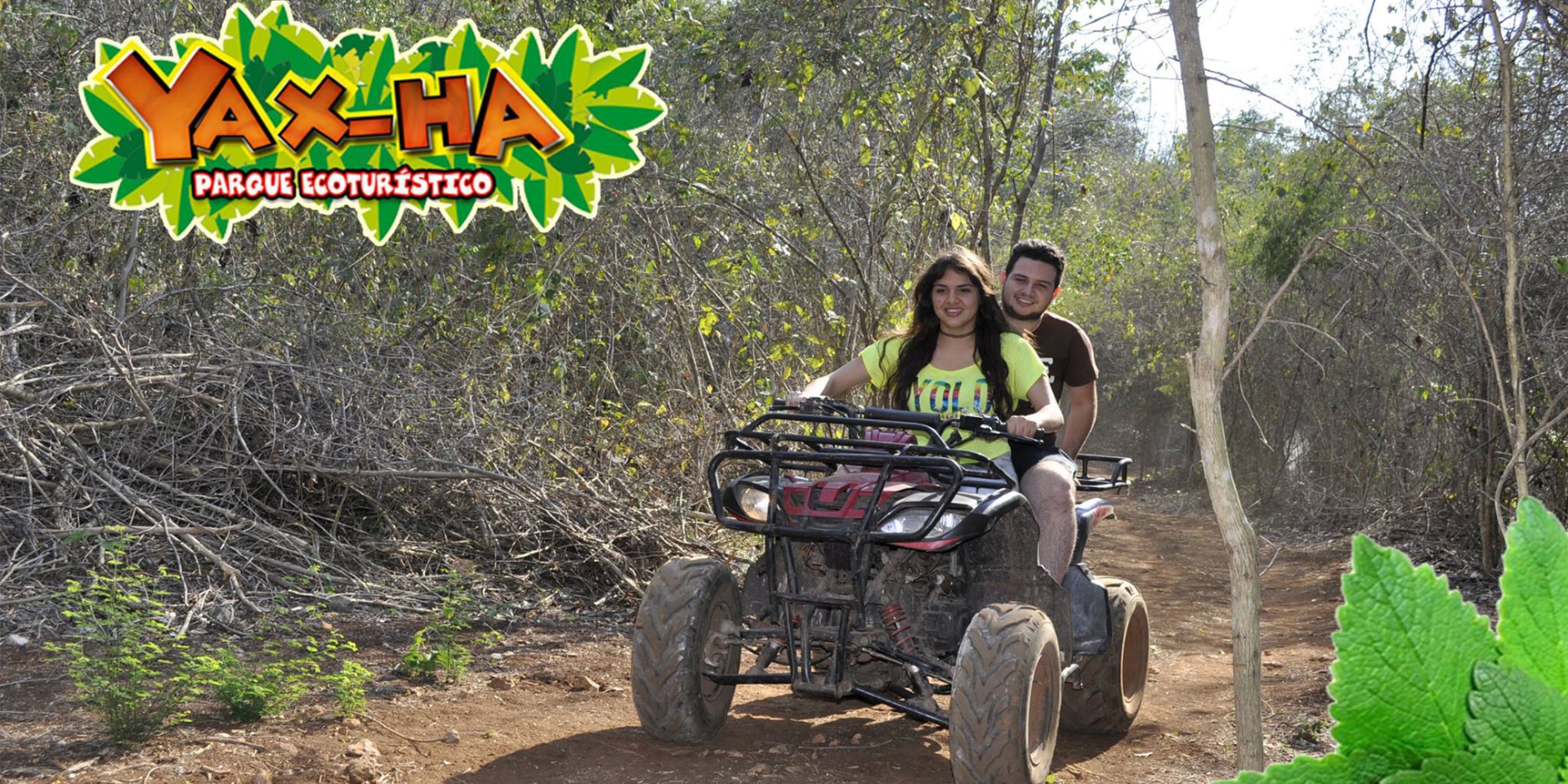 “Recorrido Turístico”
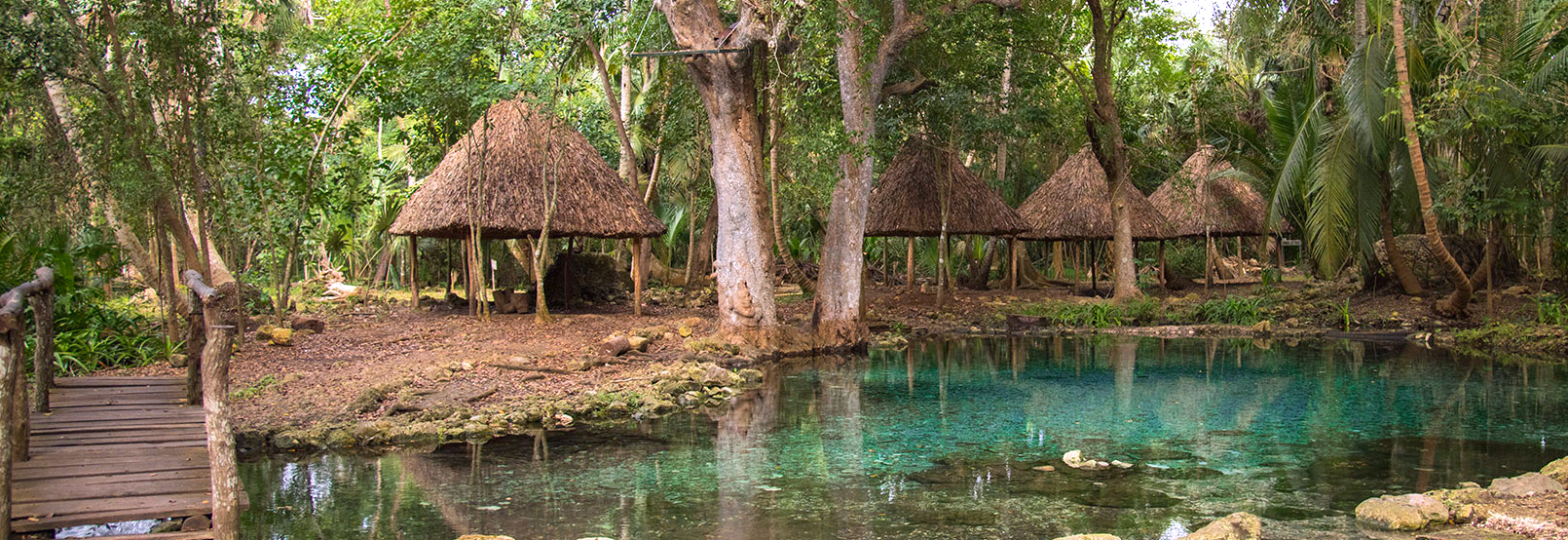 Los recorridos se llevaran acabo el día 24 de Mayo del año en curso, dando a conocer como recorridos principales dos lugares turísticos con un horario de:

Yax-Ha
“CONCURSO”
PARTICIPANTES

Podrán participar todos los estudiantes actuales de la carrera de gastronomía  del Instituto  Campechano y de las escuelas invitadas, sin importar la edad. La participación será en parejas, sin importar los niveles en los que vayan los alumnos.
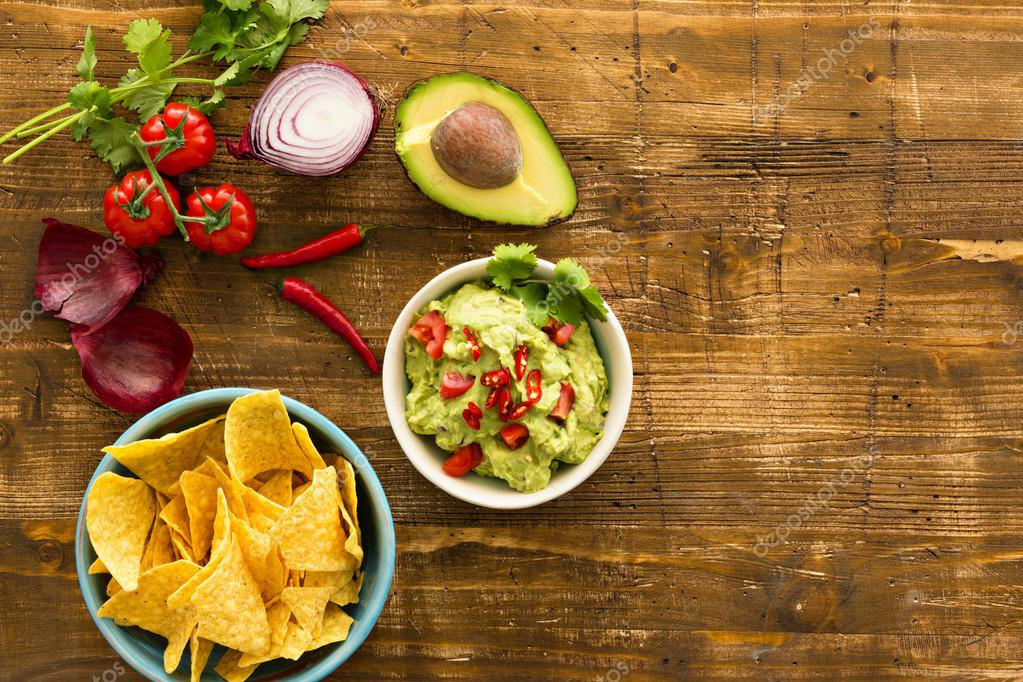 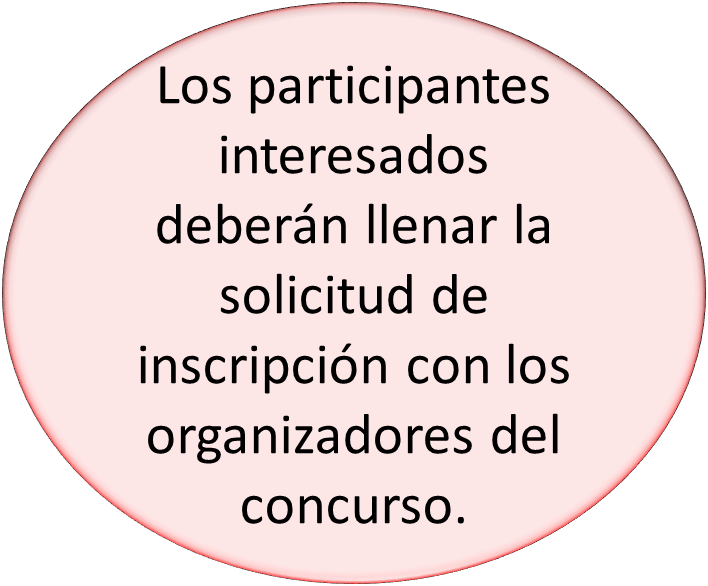 Deberán haber cubierto la cuota de participación de $200.00 por pareja. 

23 de mayo cierre de las inscripciones del  curso.
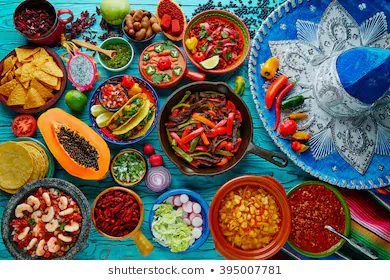 ESPECIALIDADES.

Se establece la siguiente especialidad culinaria; cocina de autor para los dos tiempos del concurso.
Elaboración de entradas con cocina del mar.

Elaboración de plato fuerte con animales de caza.
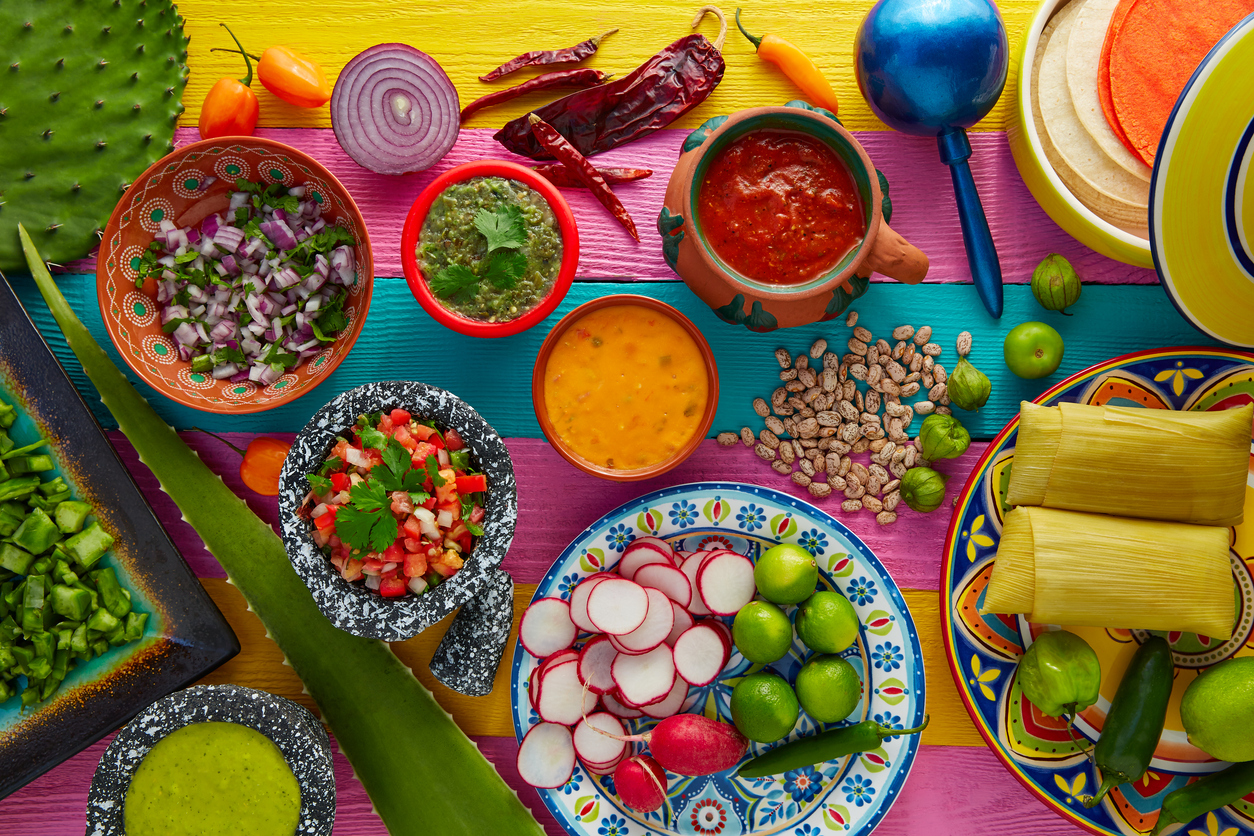 COCINA DEL MAR.
El equipo elaborará un platillo de cocina de autor que incluya  como ingrediente principal pescados y mariscos, tomando este producto como uno de los más representativos de la cocina campechana.

CON ANIMALES DE CAZA.
El equipo elaborará un platillo de cocina de autor que incluya  como ingrediente principal animales de caza, tomando este producto como uno de los más representativos de la región
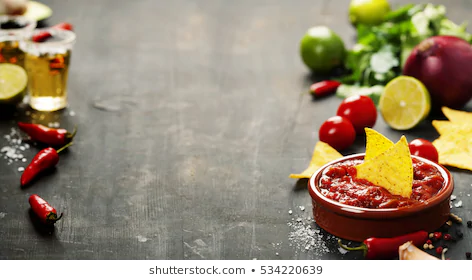 CONDICIONES MÍNIMAS  DE LAS ELABORACIONES.

Del platillo se presentarán tres platos montados por cada tiempo.
Para la presentación del platillo los participantes contarán con un tiempo estimado de dos horas para la elaboración y el montaje.
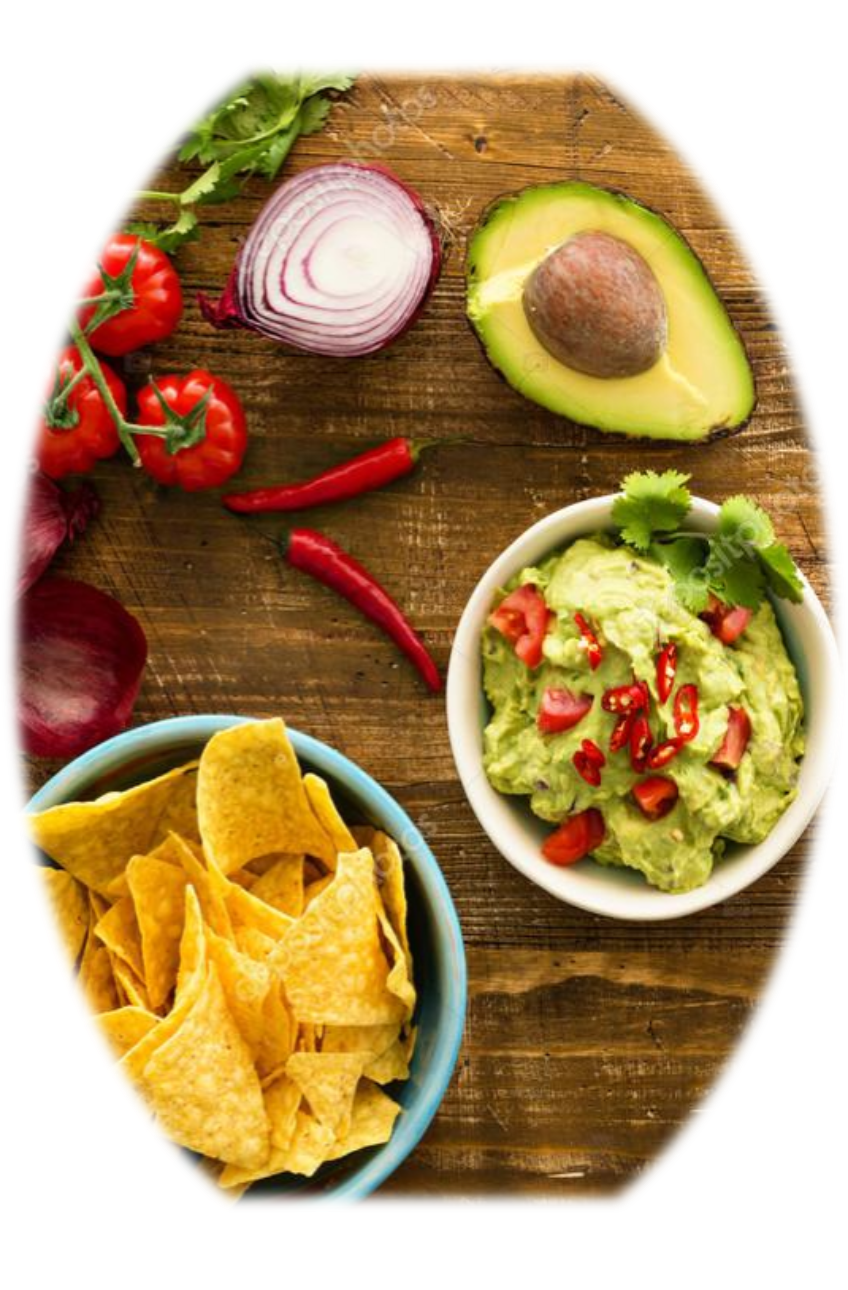 PUNTOS A CALIFICAR 
1.- El dominio de técnicas culinarias.
2.- La dificultad en su elaboración.
3.- El empleo de ingredientes propios de la gastronomía mexicana,
4.- El gusto y el aroma
5.- Temperatura de la misma.
6.- La originalidad del plato.
7.- Dominio de técnicas tradicionales de cocina mexicana (puntaje especial).
8.- Limpieza de área.
9.- Merma del platillo.
10.-Presentacion.
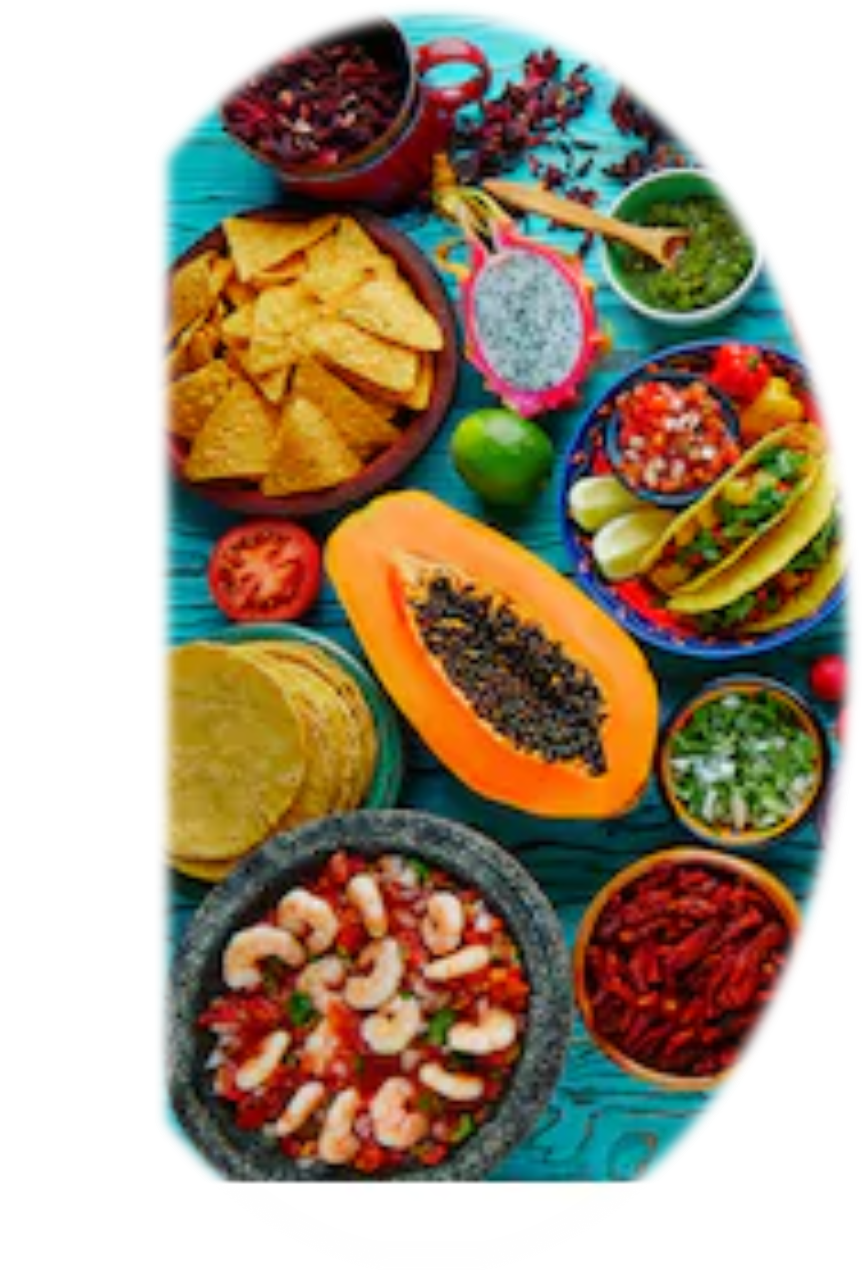 PREMIOS Y CALIFICACIONES.

El primer lugar se hará acreedor a un premio monetario de $4,000.00, constancia de primer lugar y medalla. 

El segundo lugar se hará acreedor a un premio monetario de $2,000.00, constancia de segundo lugar.
 
El tercer lugar se hará acreedor de constancias y premios designados por los patrocinadores.
“PAQUETES”
TRADICIONAL
DIA 1
MARTES 21 DE MAYO
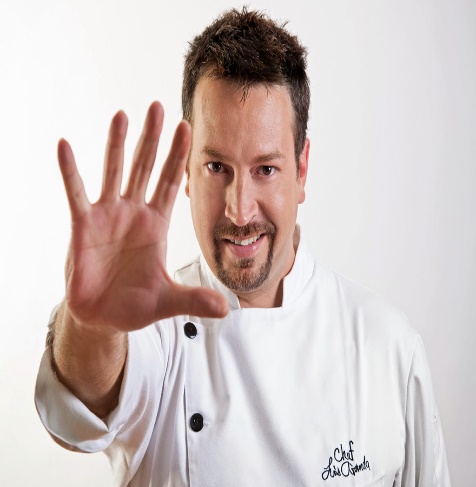 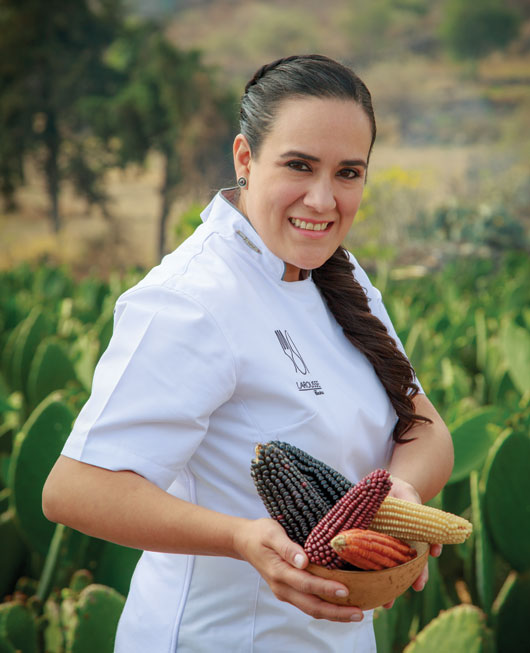 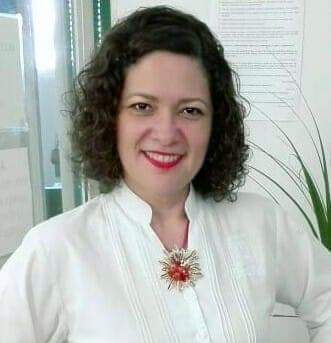 Precio: $800
M. en C. Margarita Chiquini
Chef Luis Aranda
Chef Marta Zepeda
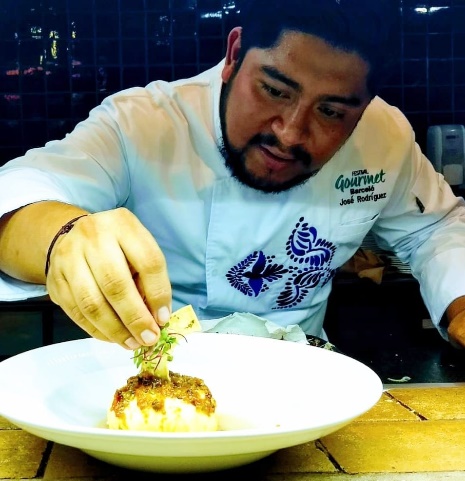 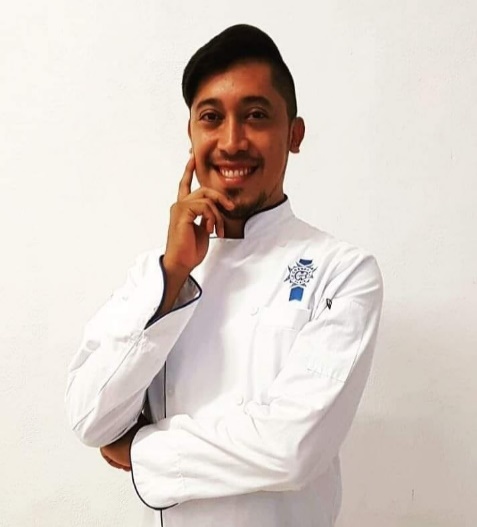 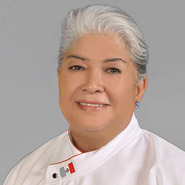 Chef Sylvia Kurczyn
Chef José Rodríguez Cih
Chef Wilson Alonso Báez
CONTEMPORÁNEO
DIA 2
MIERCOLES 22 DE MAYO
Chef Julio Ortega
Chef Beverly Ramos
Chef  Nelcy Martínez Luna
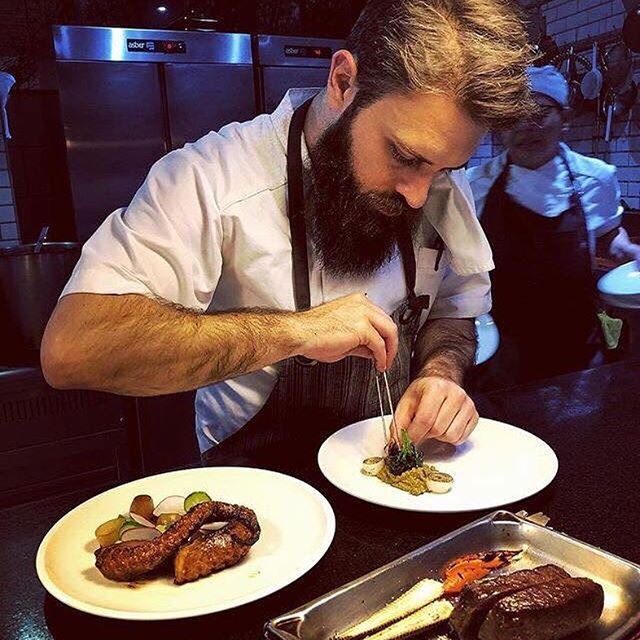 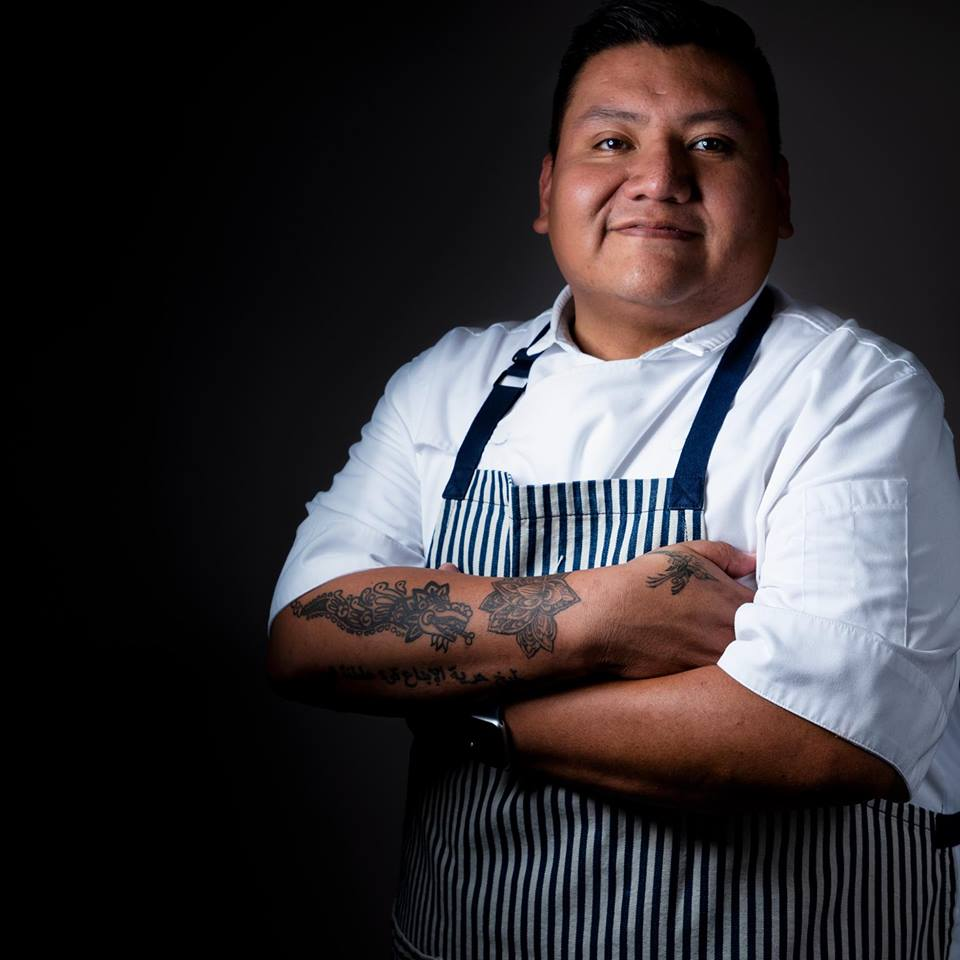 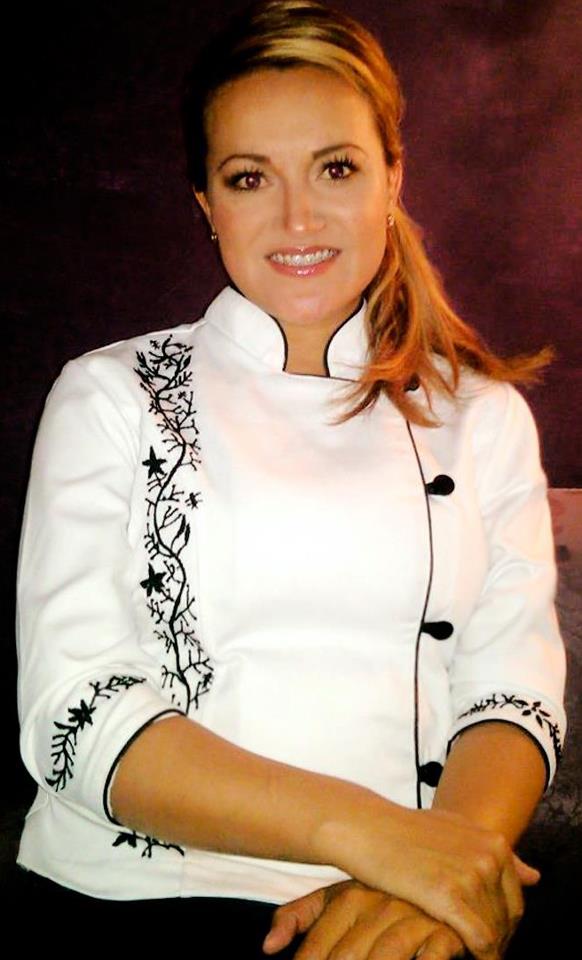 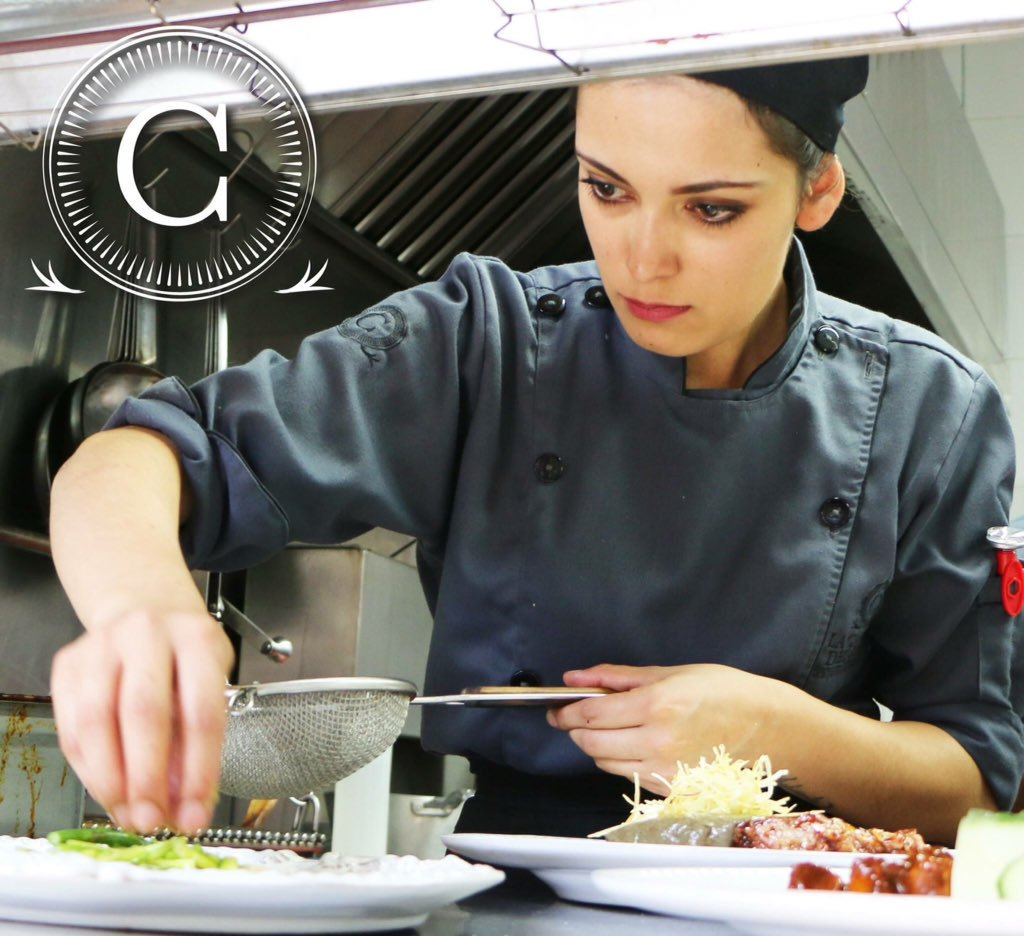 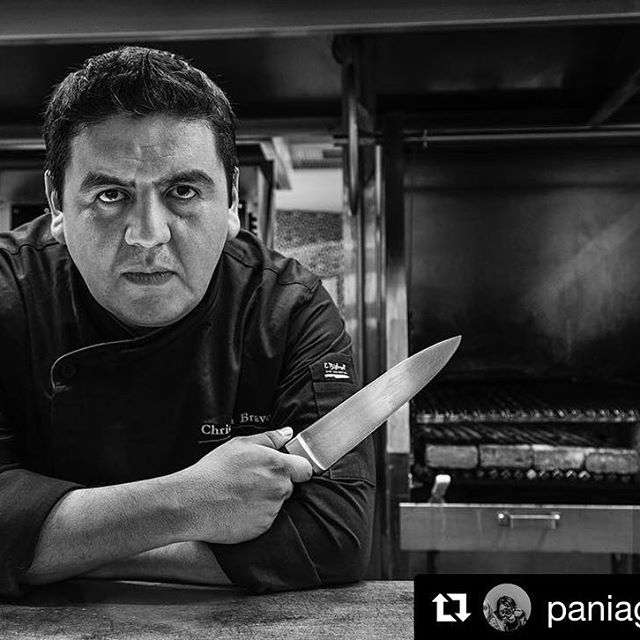 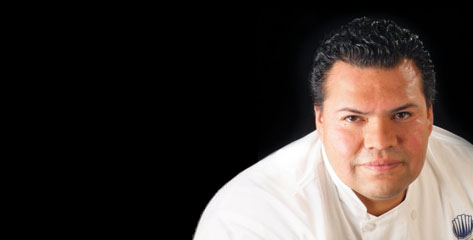 Chef Luis Felipe Barocio
Precio: $900
Chef Diego Niño
Chef Christian Bravo
DIA 3
JUEVES 23 DE MAYO
PANADERÍA Y REPOSTERÍA
Precio: $1000
Chef Alejandro Lechuga
Chef Vinixxia Anguas Mendoza
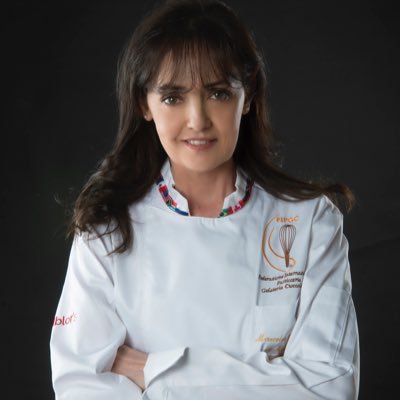 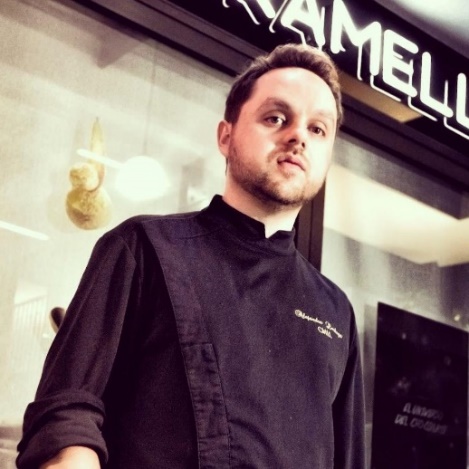 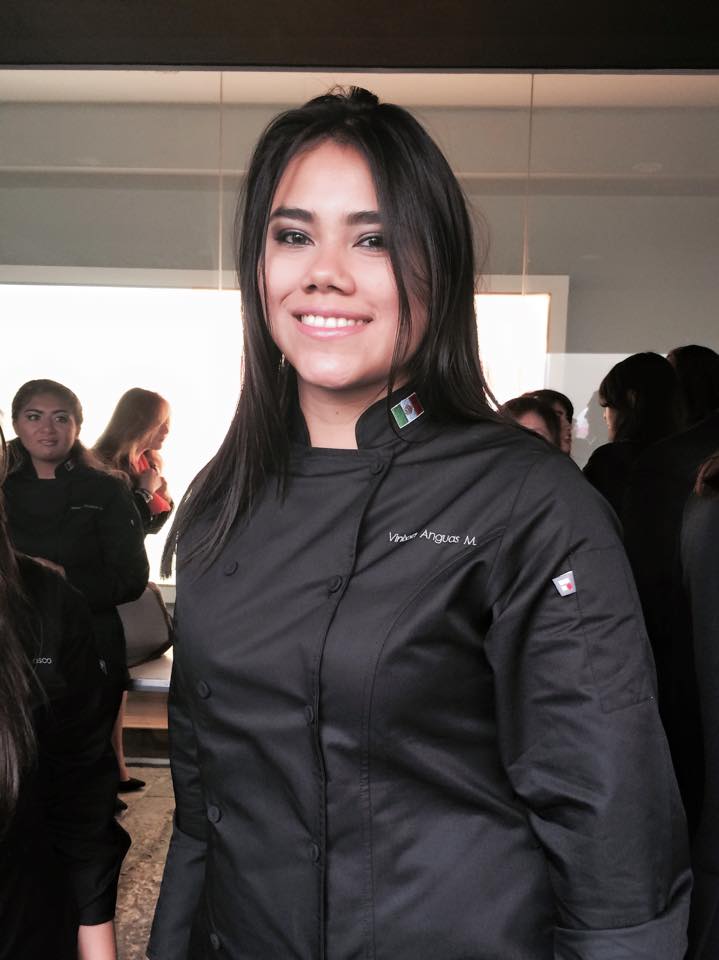 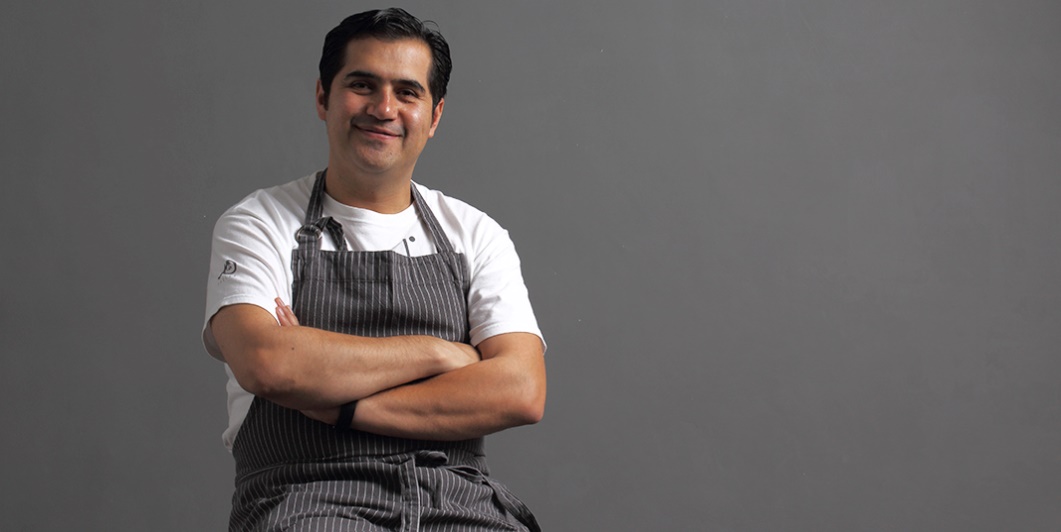 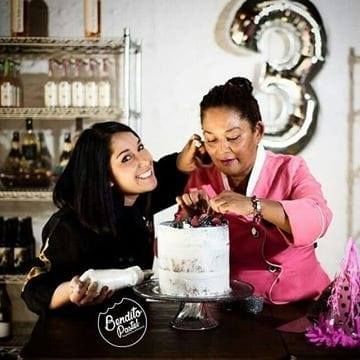 Chef Marcela Gómez
Chef Irving Quiroz
Chef Lis Palacios
CENA DE CLAUSURA
DIA 4
VIERNES 24 DE MAYO
Precio: $500
CENA MARIDAJE
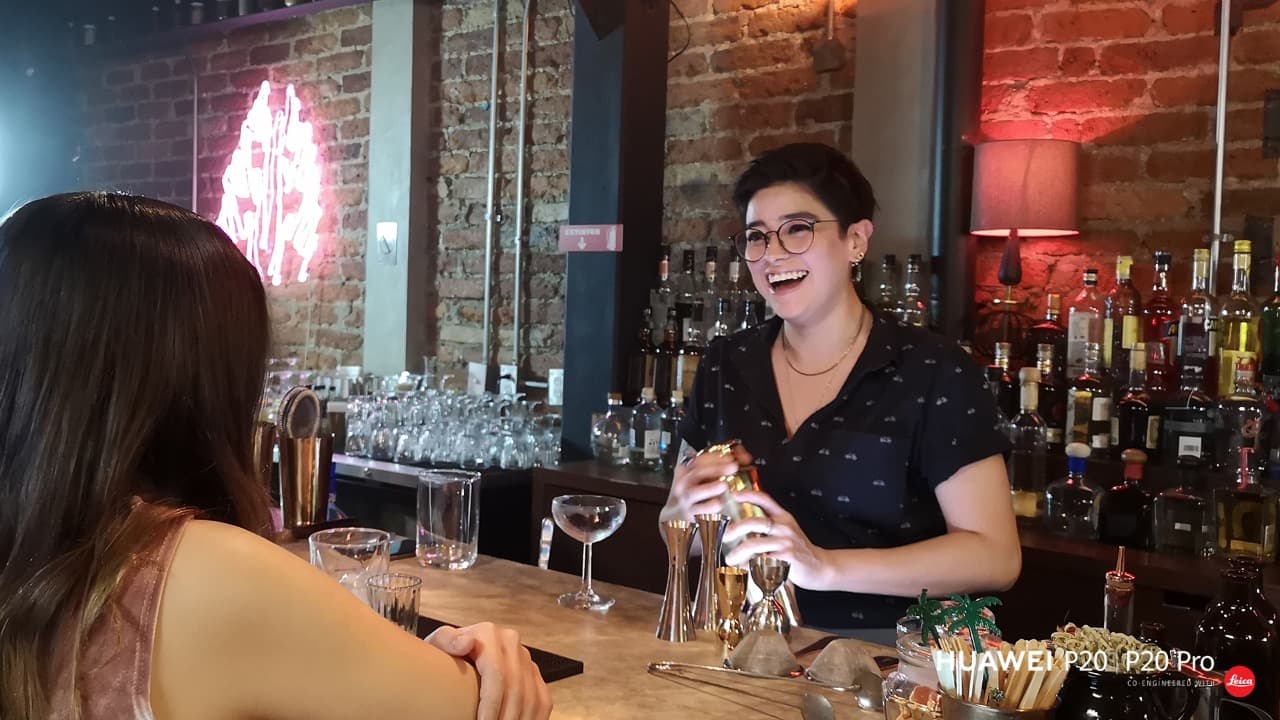 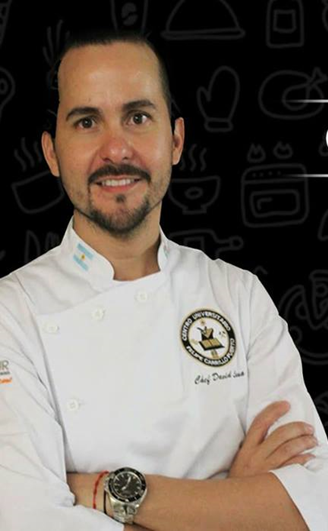 Precio: $300
SHOW MIXOLOGÍA
Mixóloga Mafer Tejada
Sommelier David Luna
SIGUENOS EN:
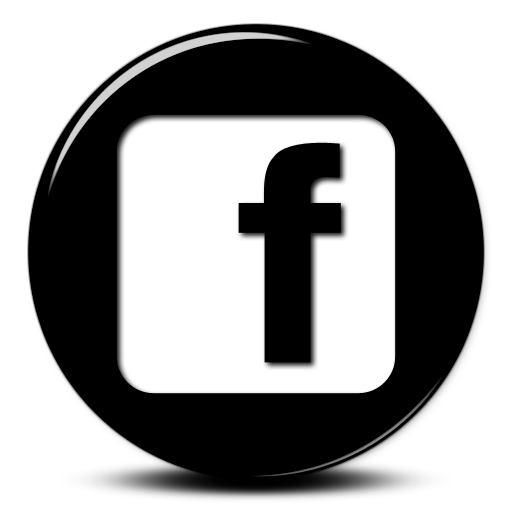 3er Congreso Gastronómico


   3congresogastronomicocamp2019
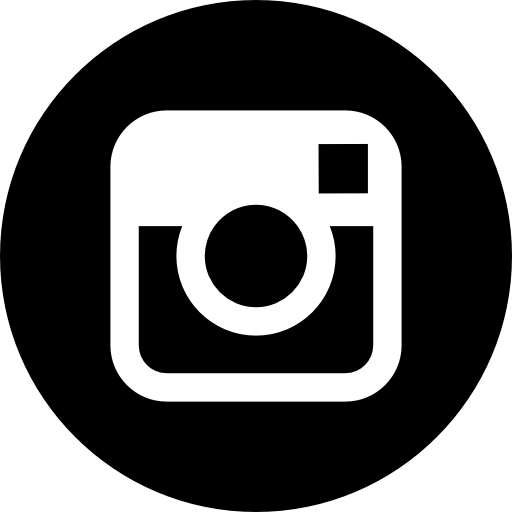